Муниципальное бюджетное дошкольное образовательное учреждение «Детский сад комбинированного вида   № 10 «Алтынчеч» города Азнакаево Азнакаевского муниципального района Республики Татарстан
Республиканский конкурс
«Лучший детский сад по организации обучения и воспитания детей на родном языке ( татарском, чувашском, удмуртском, марийском, мордовском) языке»
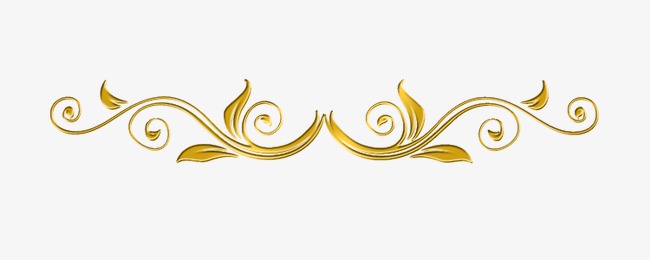 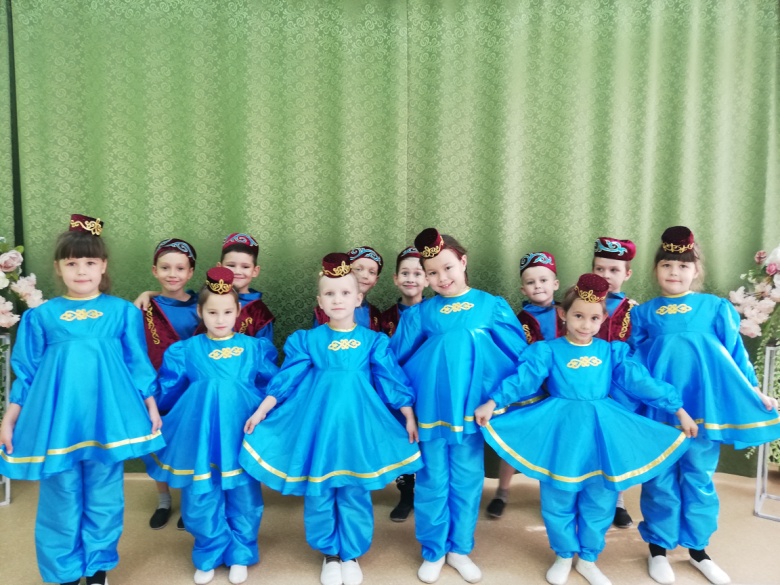 2020
Год основания: 1994
Адрес:423331, Республика Татарстан, Азнакаевский муниципальный район, 
г.Азнакаево,л.М.Султангалиева, д.29Б. Тел.(8-85592) 7-66-20
d10.azn@mail.ru 
Заведующий МБДОУ – Заляева Зиля Асгатовна
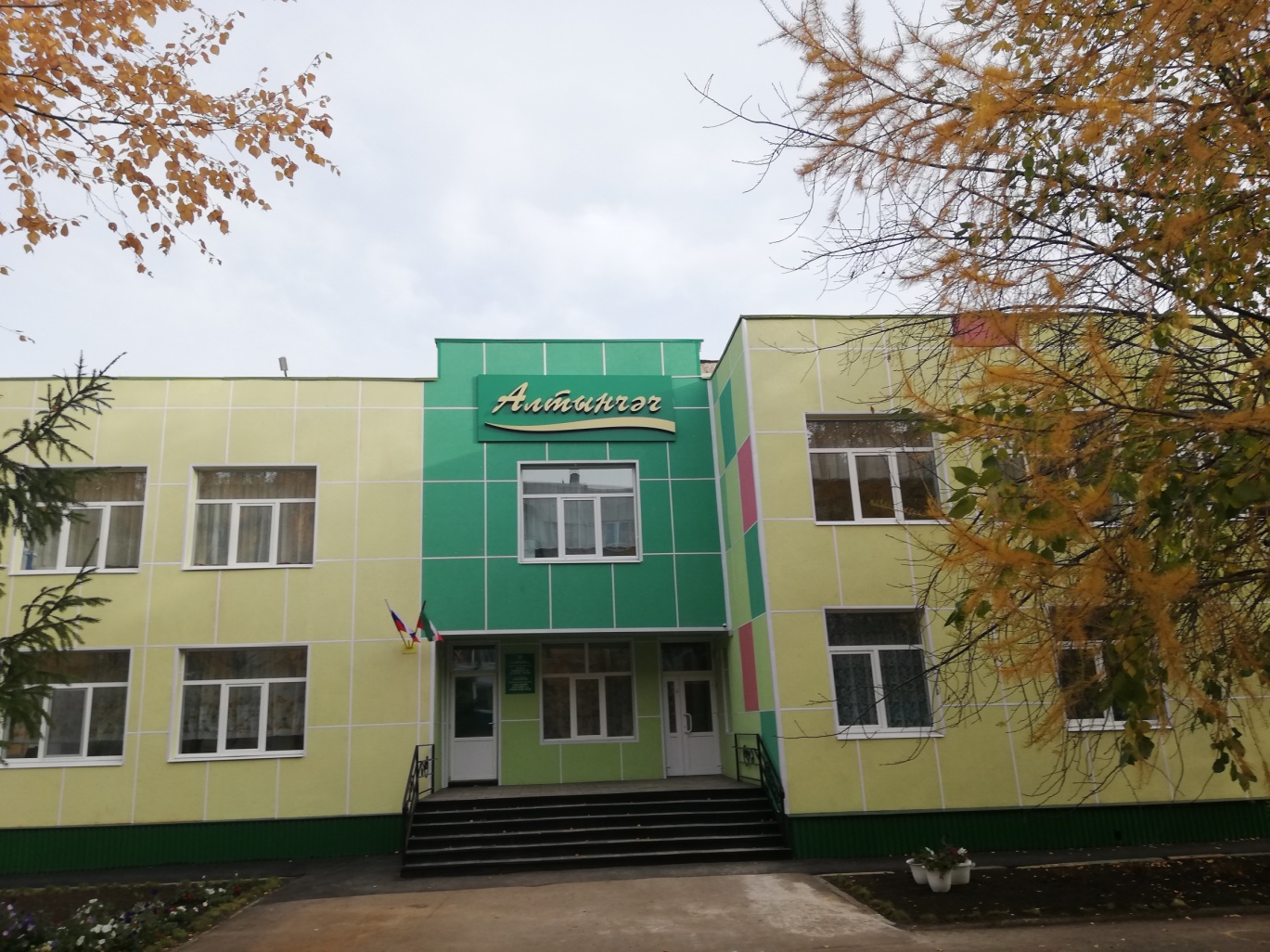 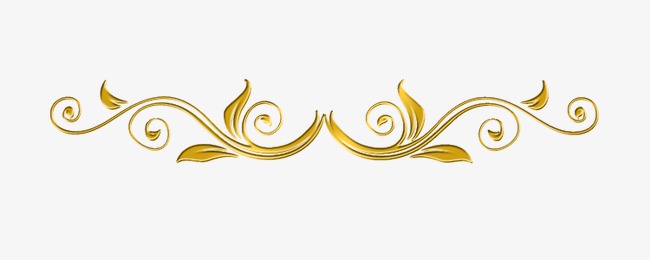 Педагогический коллектив  МБДОУ №10«Алтынчеч» - союз талантливых и ярких педагогов
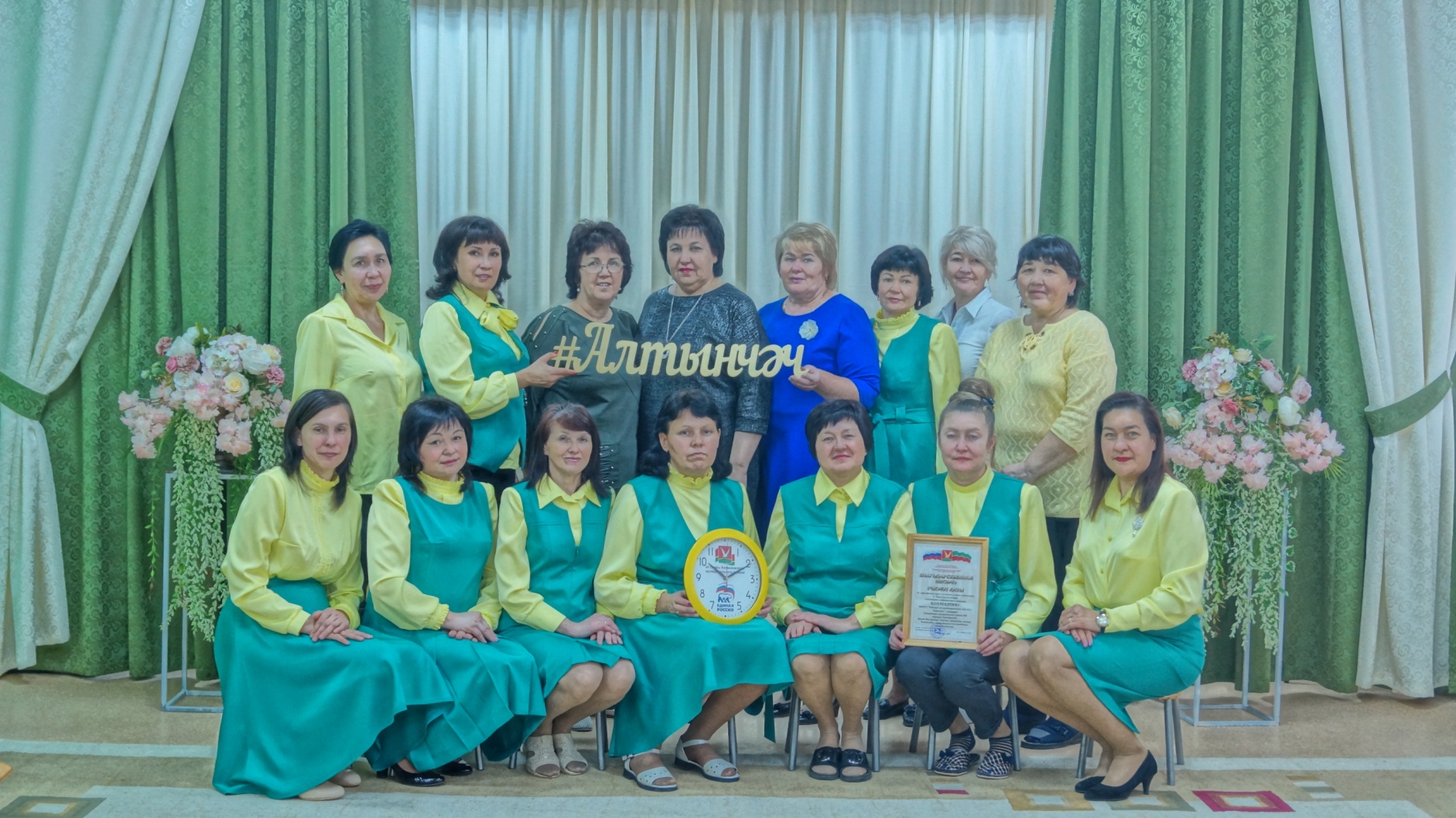 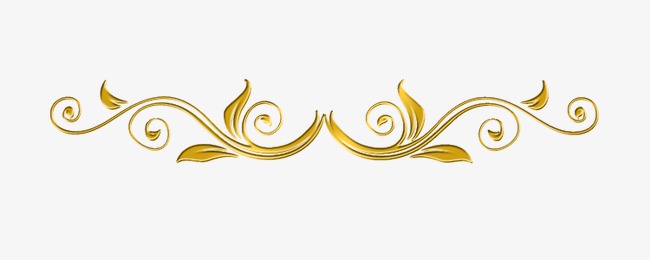 Организация обучения и воспитания детейна родном (татарском) языке
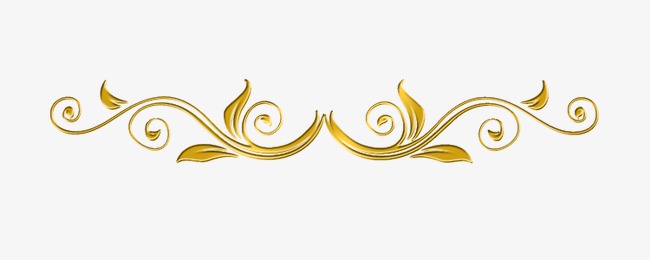 Образовательная деятельность «Милли бизәкле түбәтәем» Деятельность театральной студии «Тылсым»
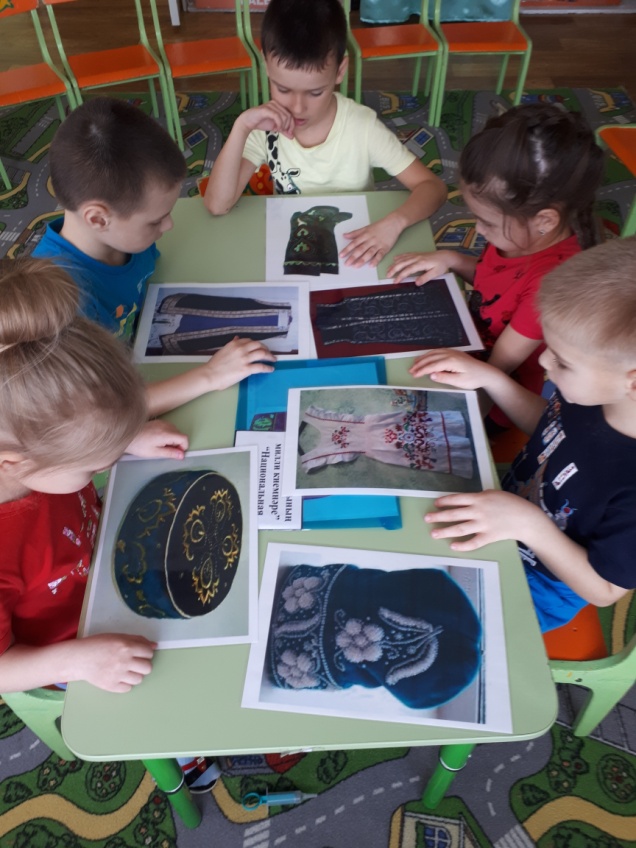 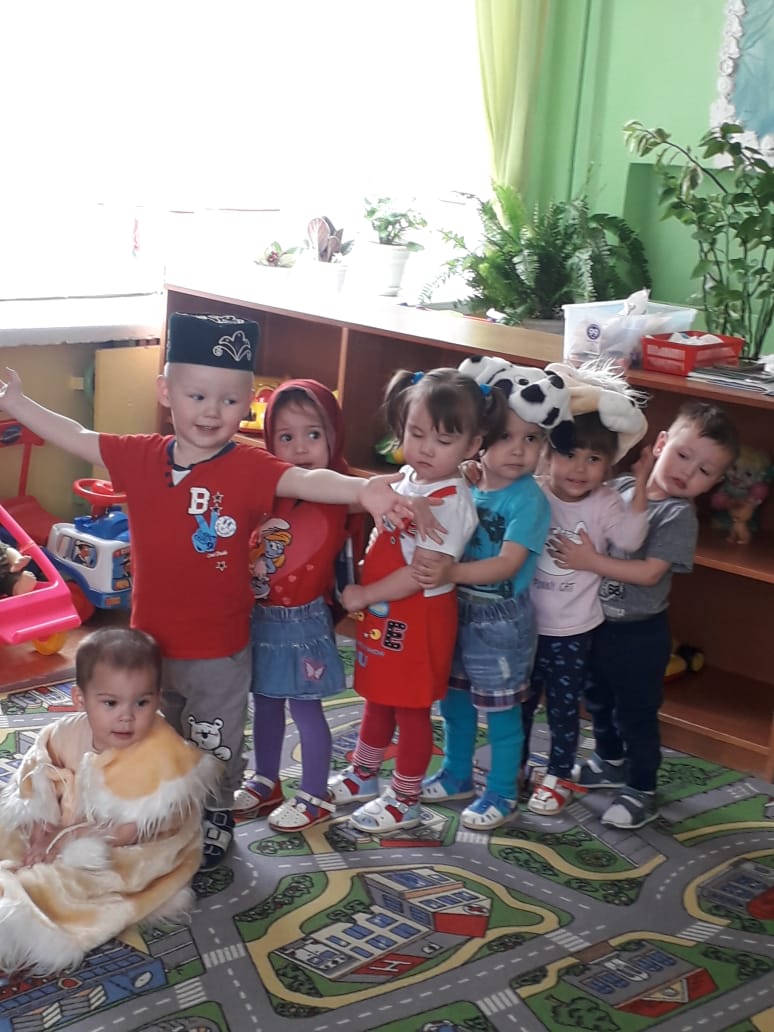 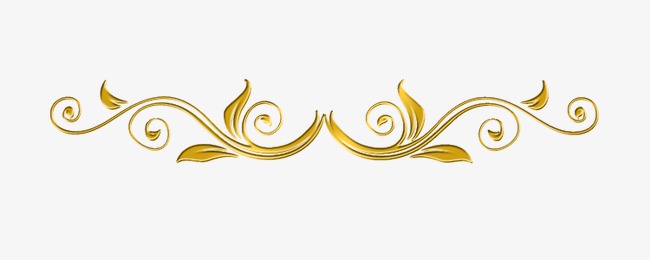 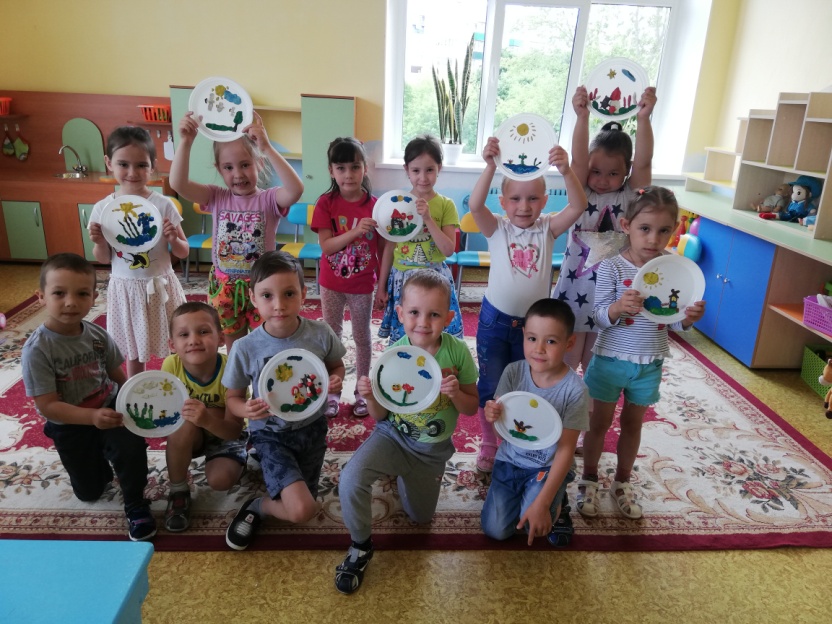 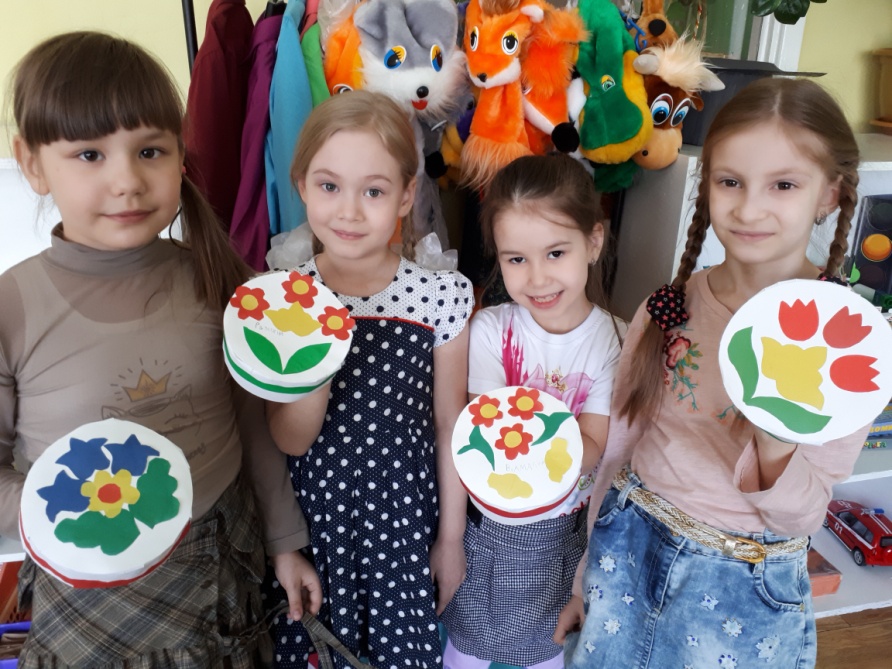 Деятельность детского  танцевального коллектива «Фантазия»
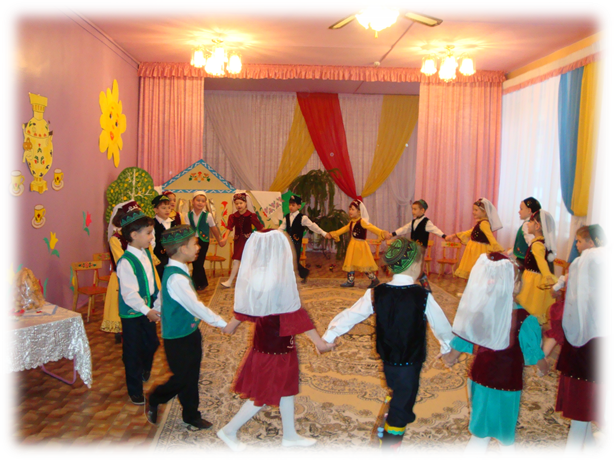 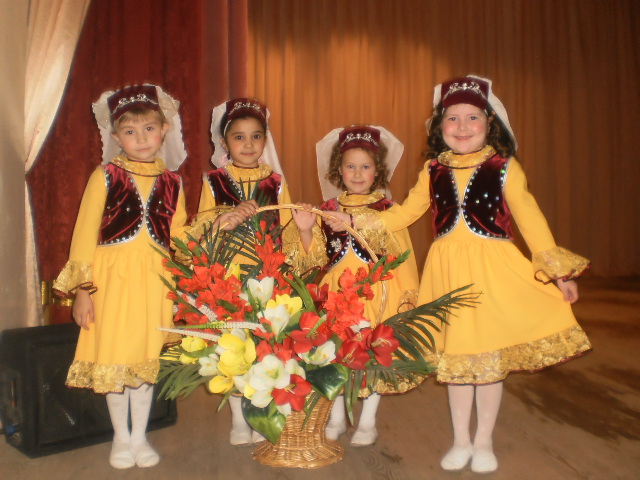 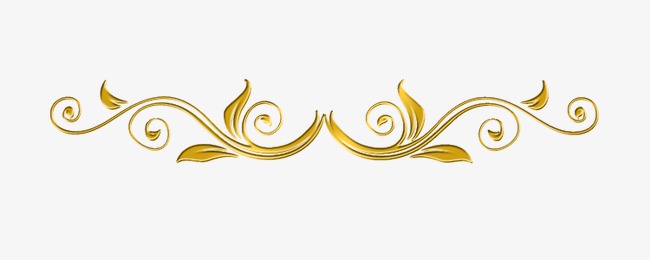 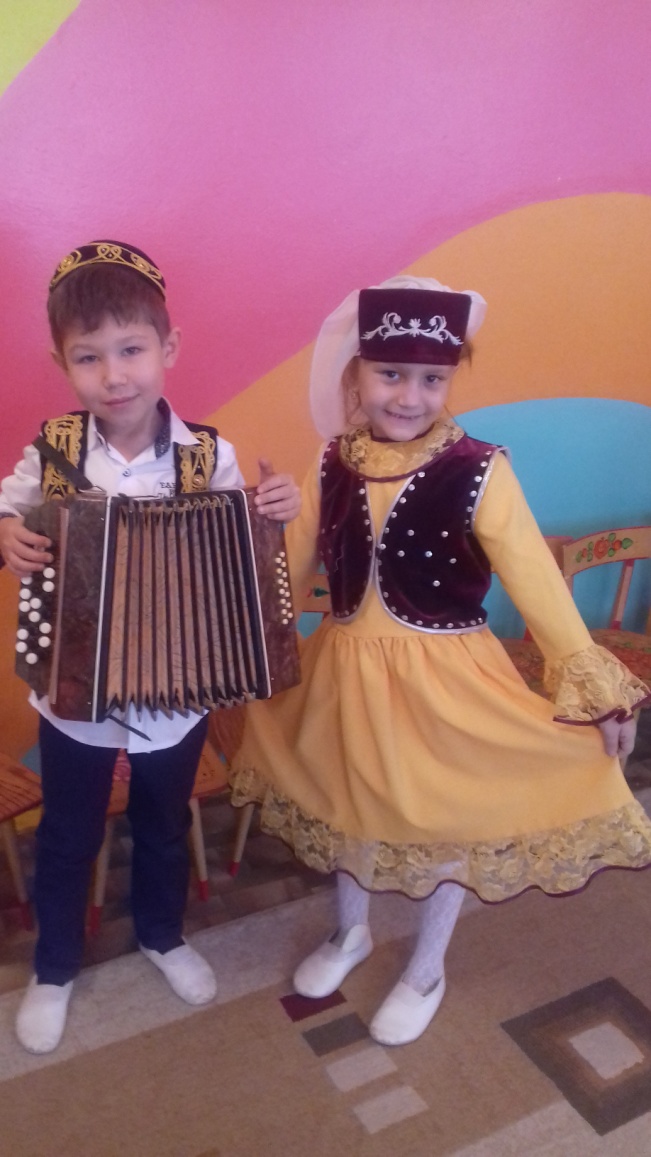 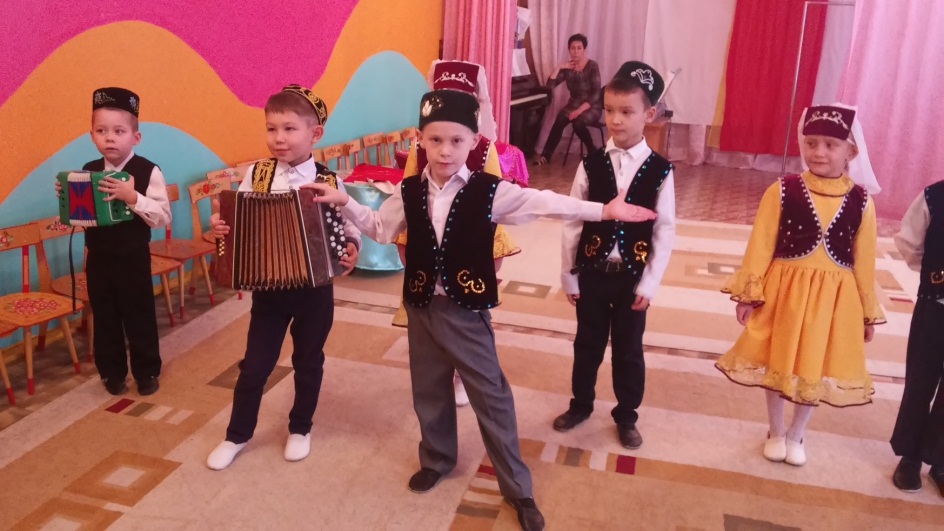 Муниципальный конкурс в рамках проекта “Сәхнә йолдызчыклары” ,“И туган тел, и матур тел”
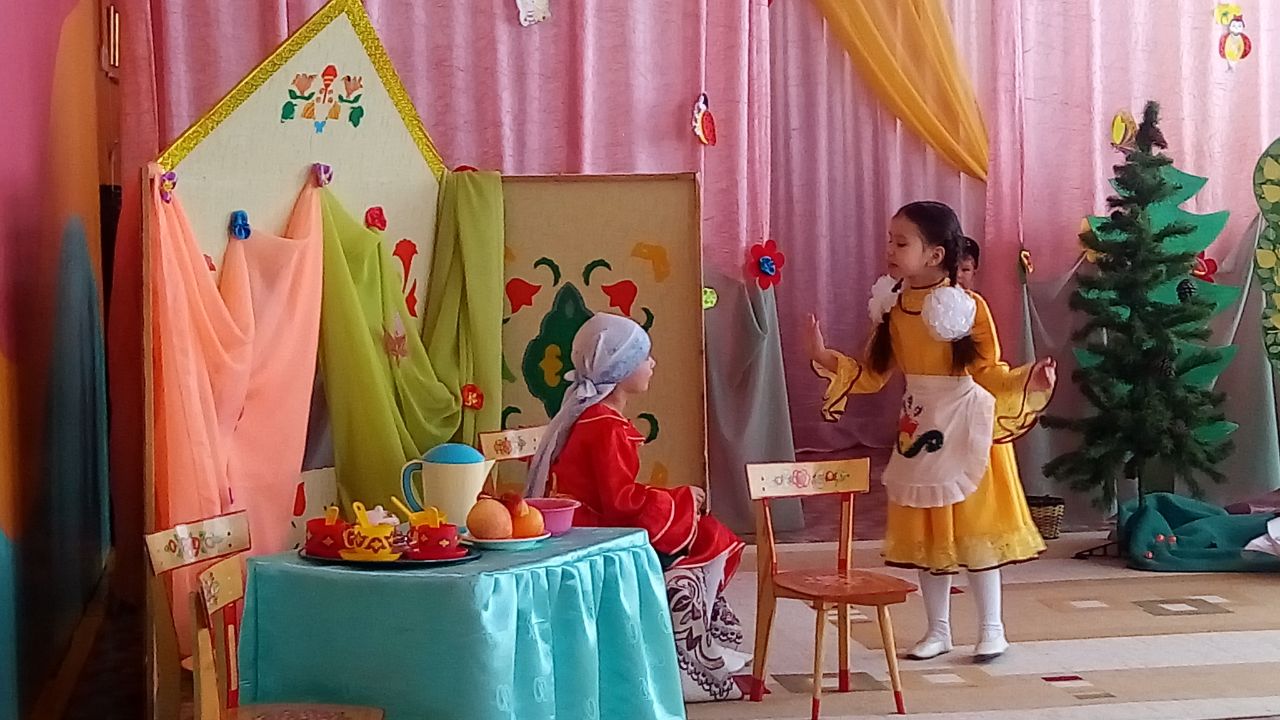 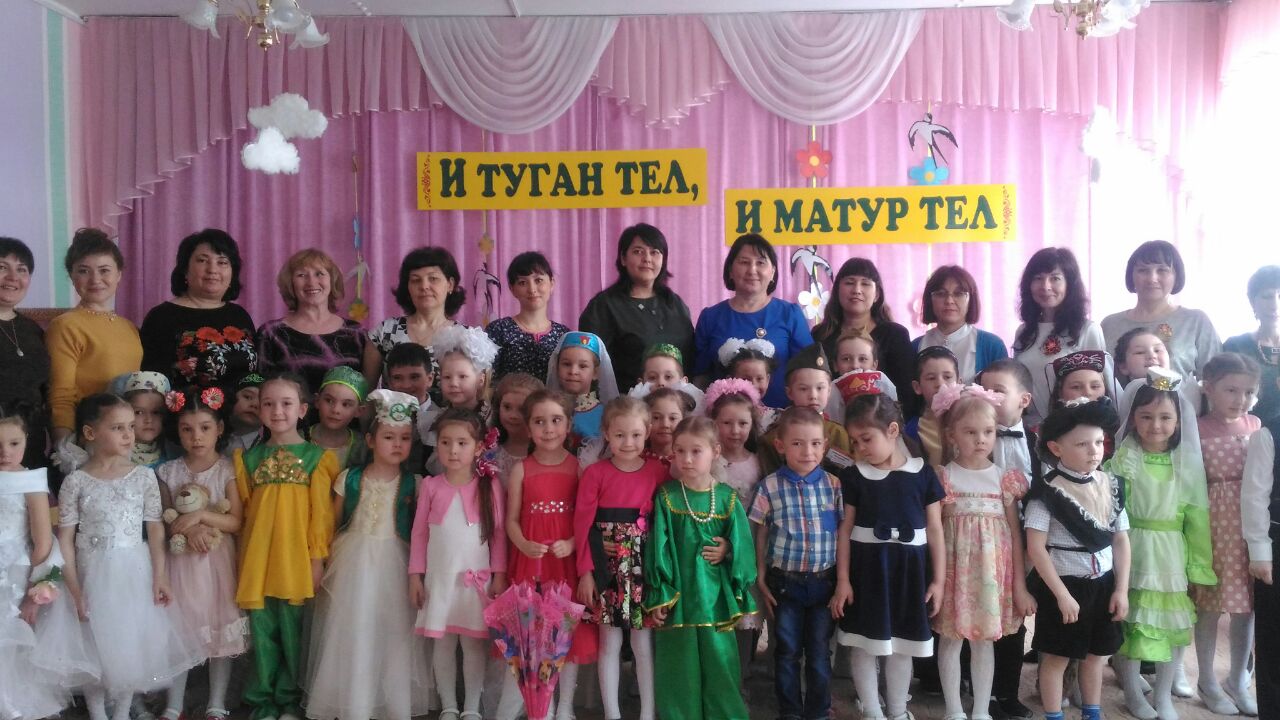 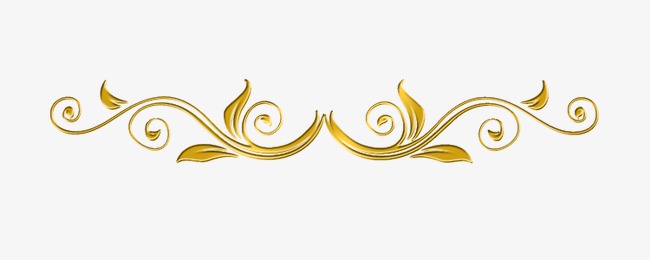 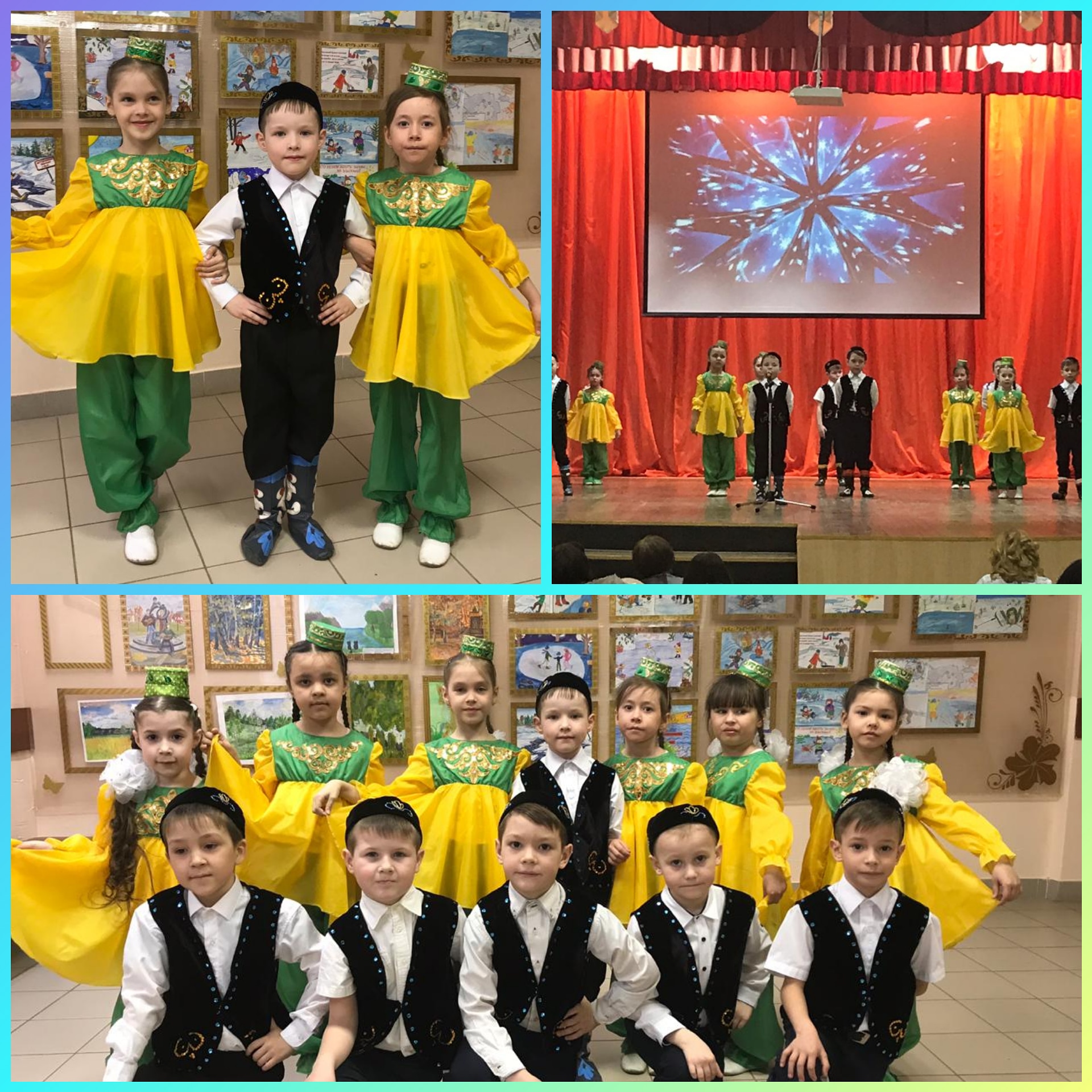 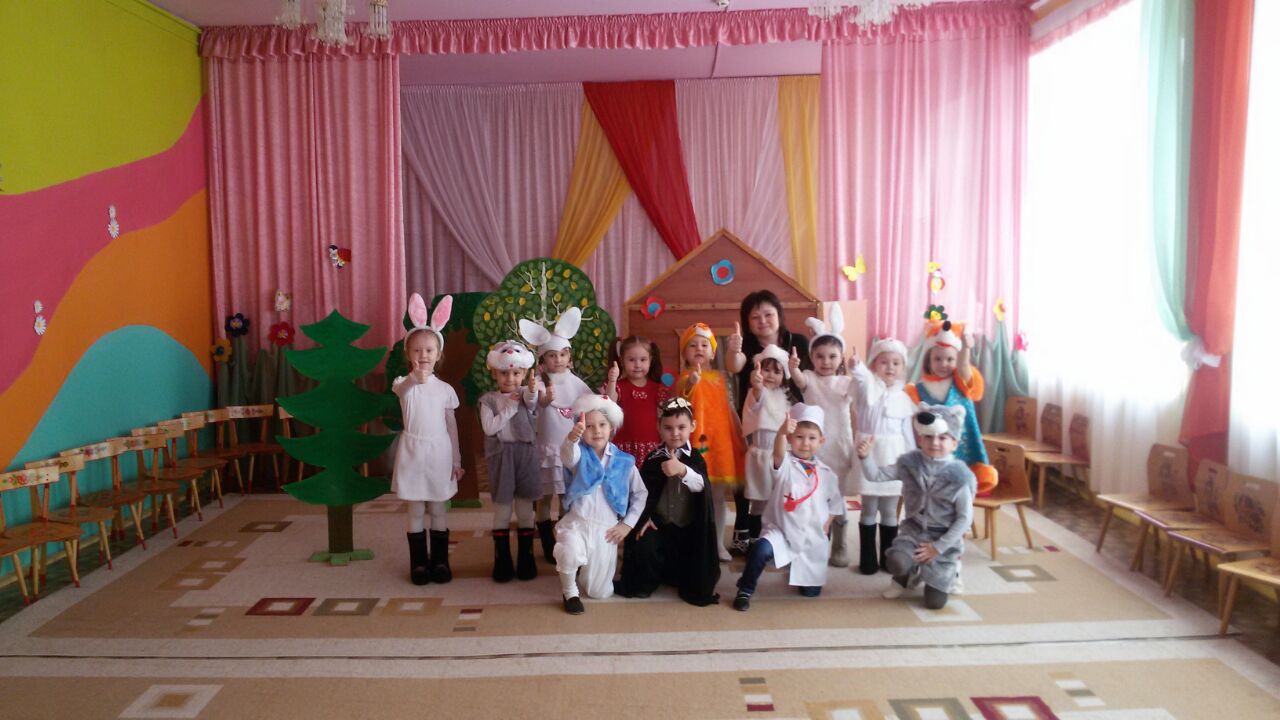 Муниципальный конкурс детского творчества «Сөмбелә»
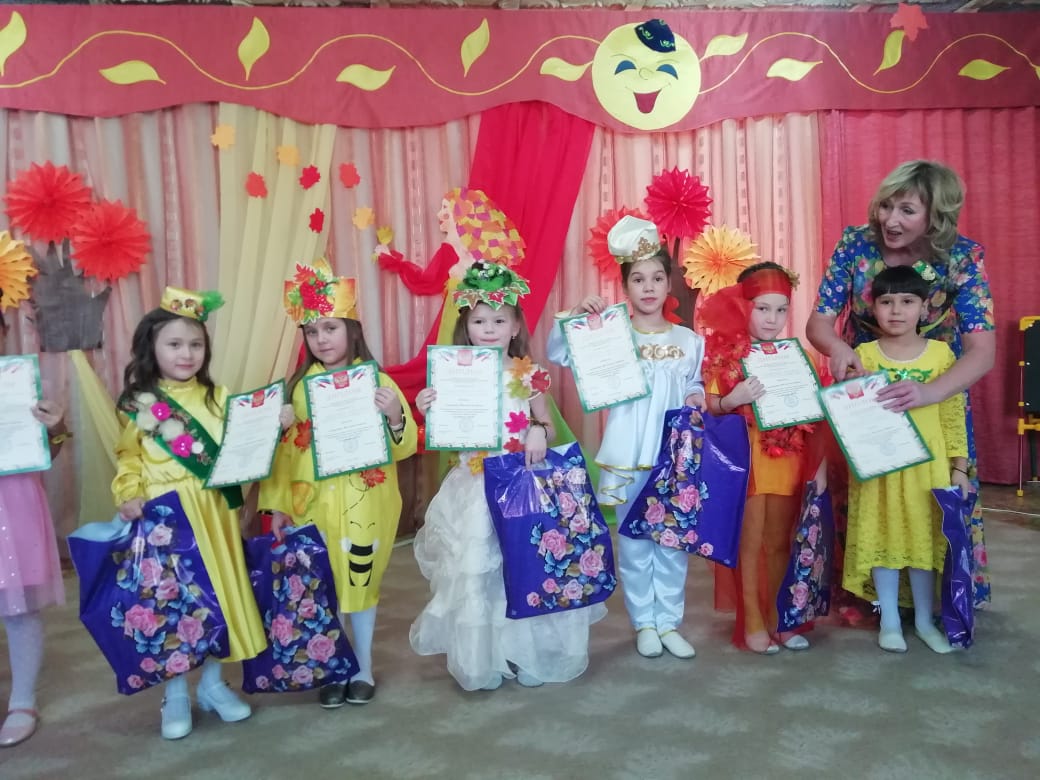 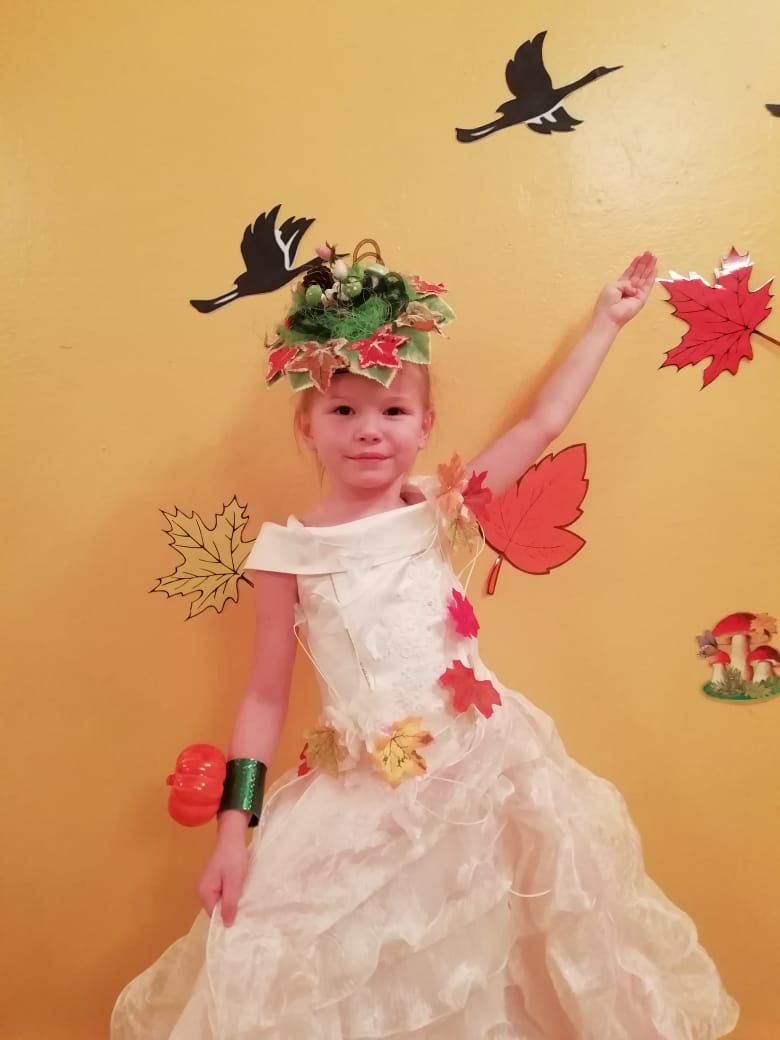 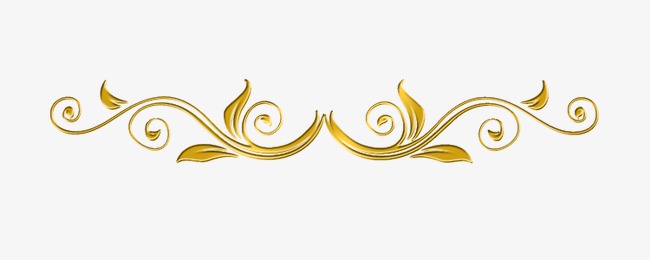 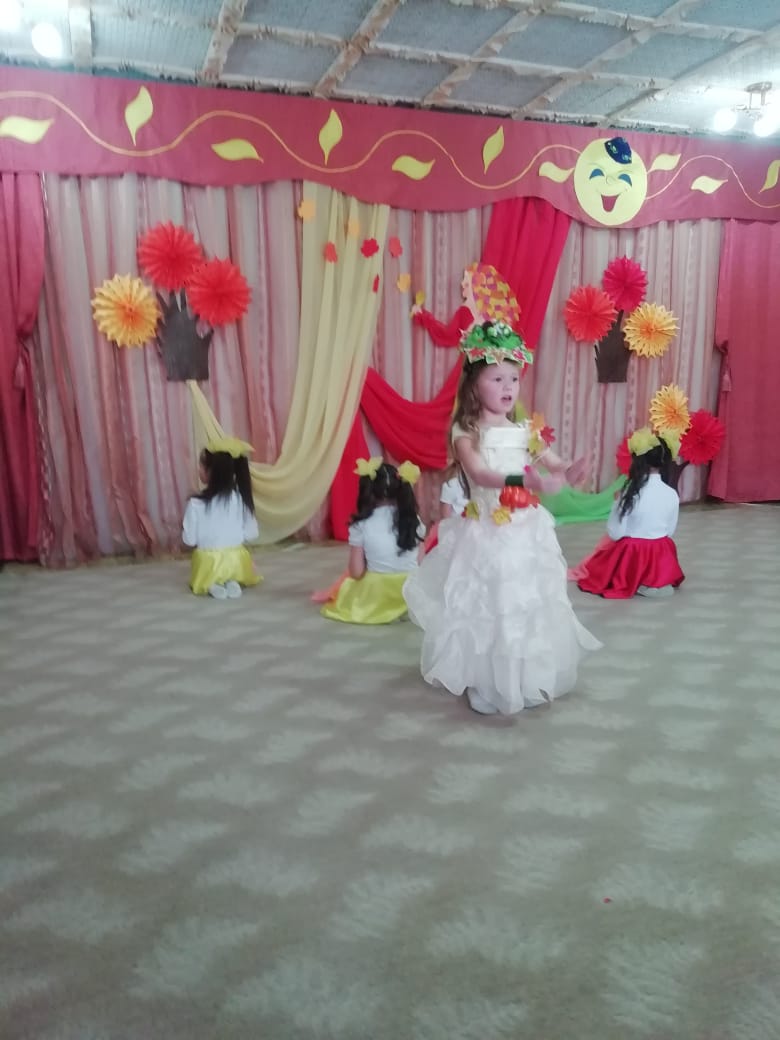 Национальные праздники
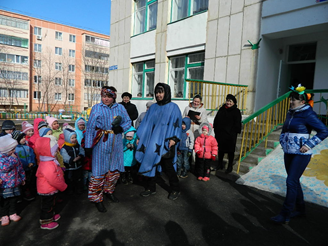 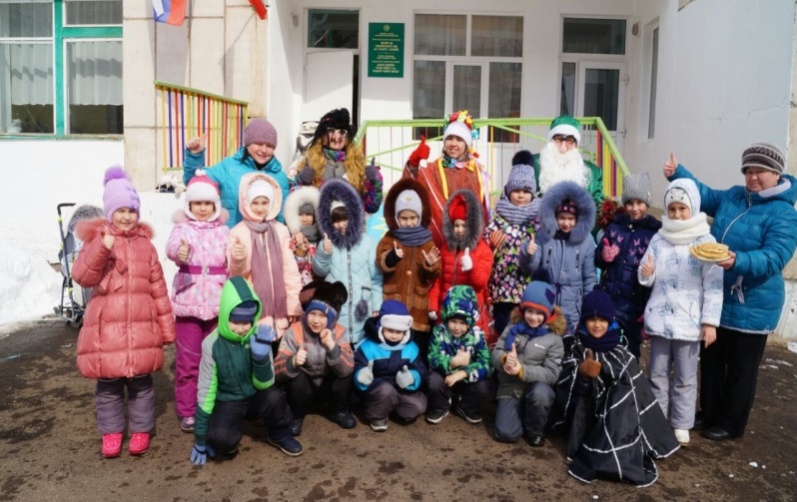 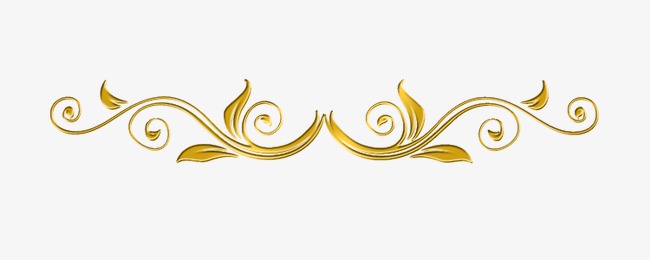 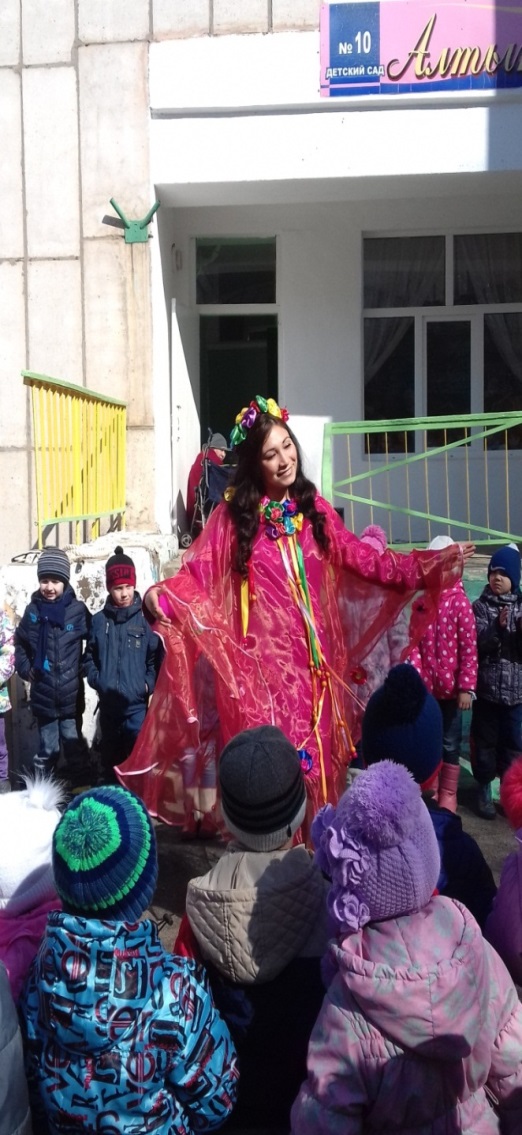 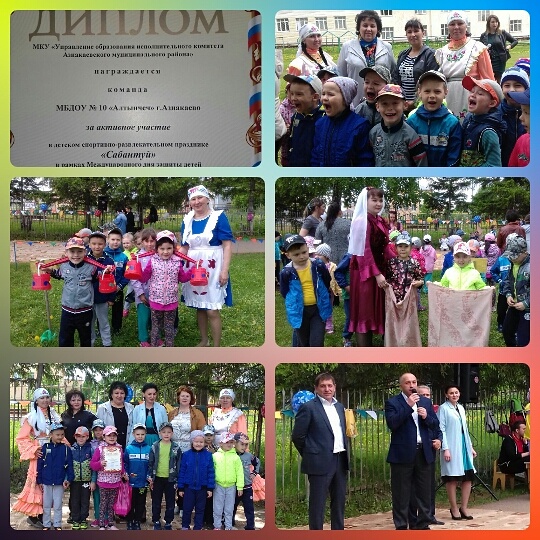 Организация  работы педагогов при обучении и воспитании детей на родном (татарском) языке
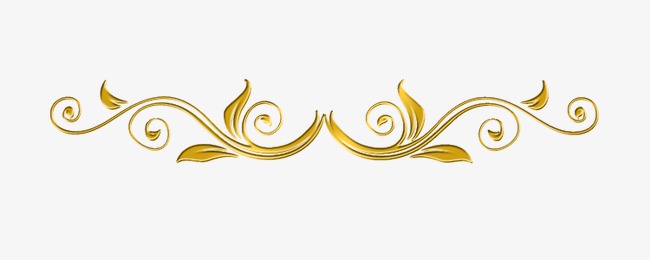 Трансляция опыта национальных ДОУ
Семинары - практикумы
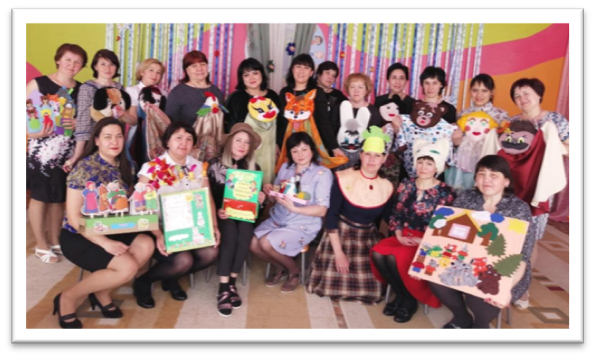 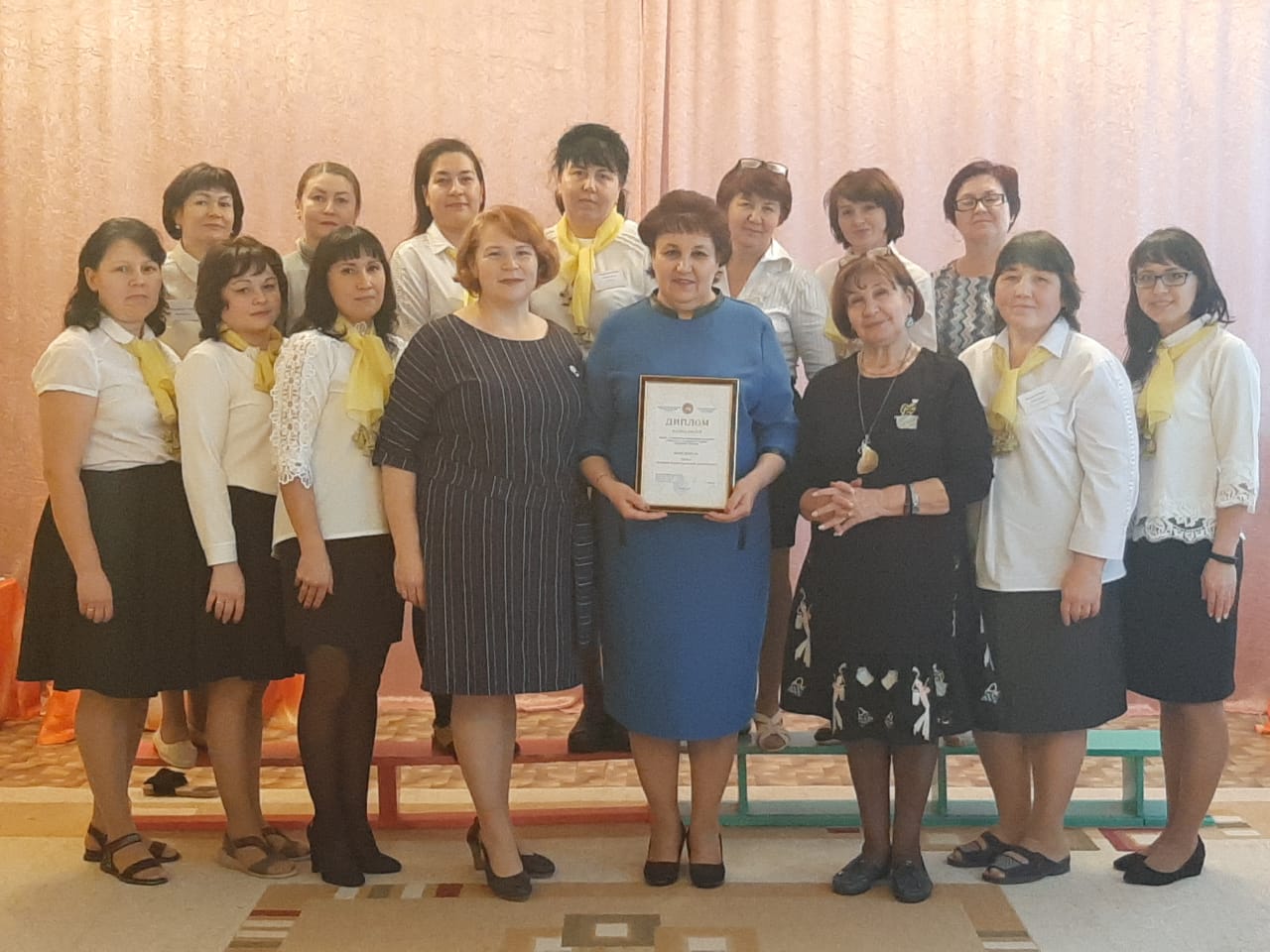 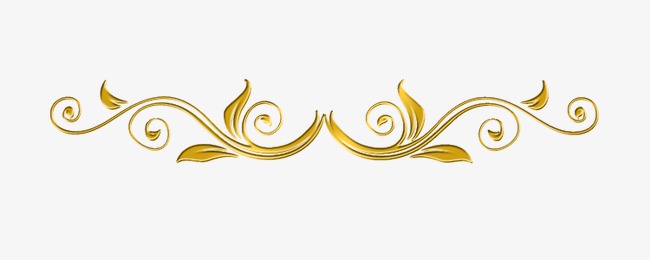 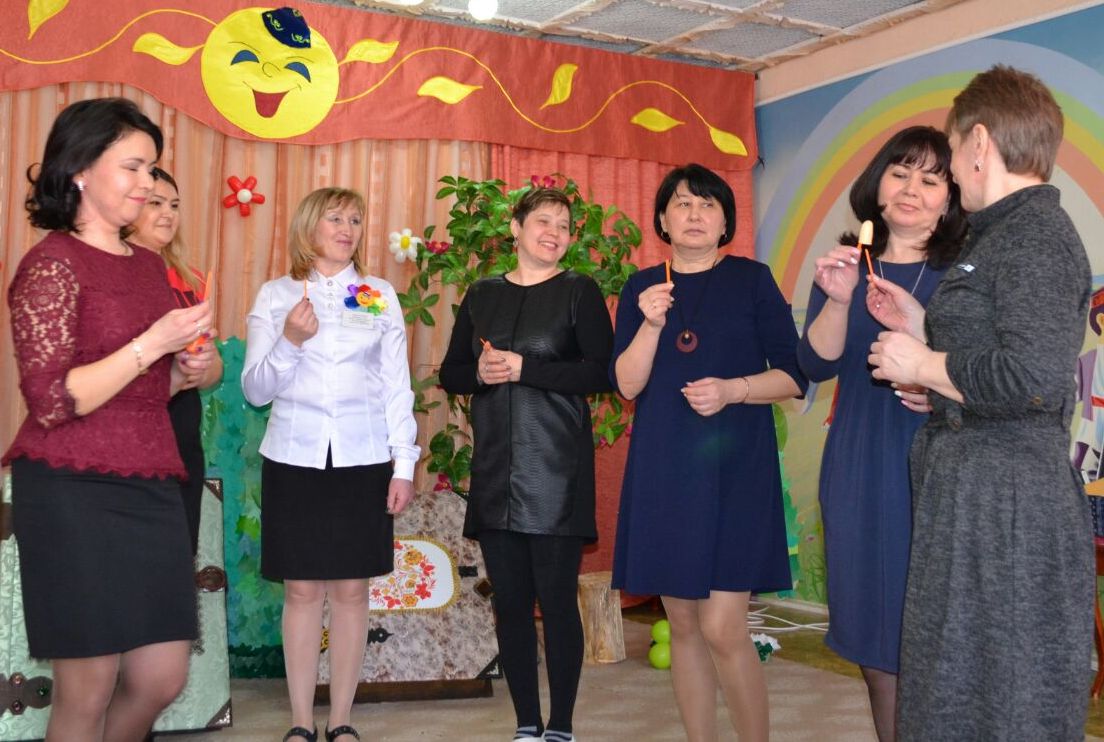 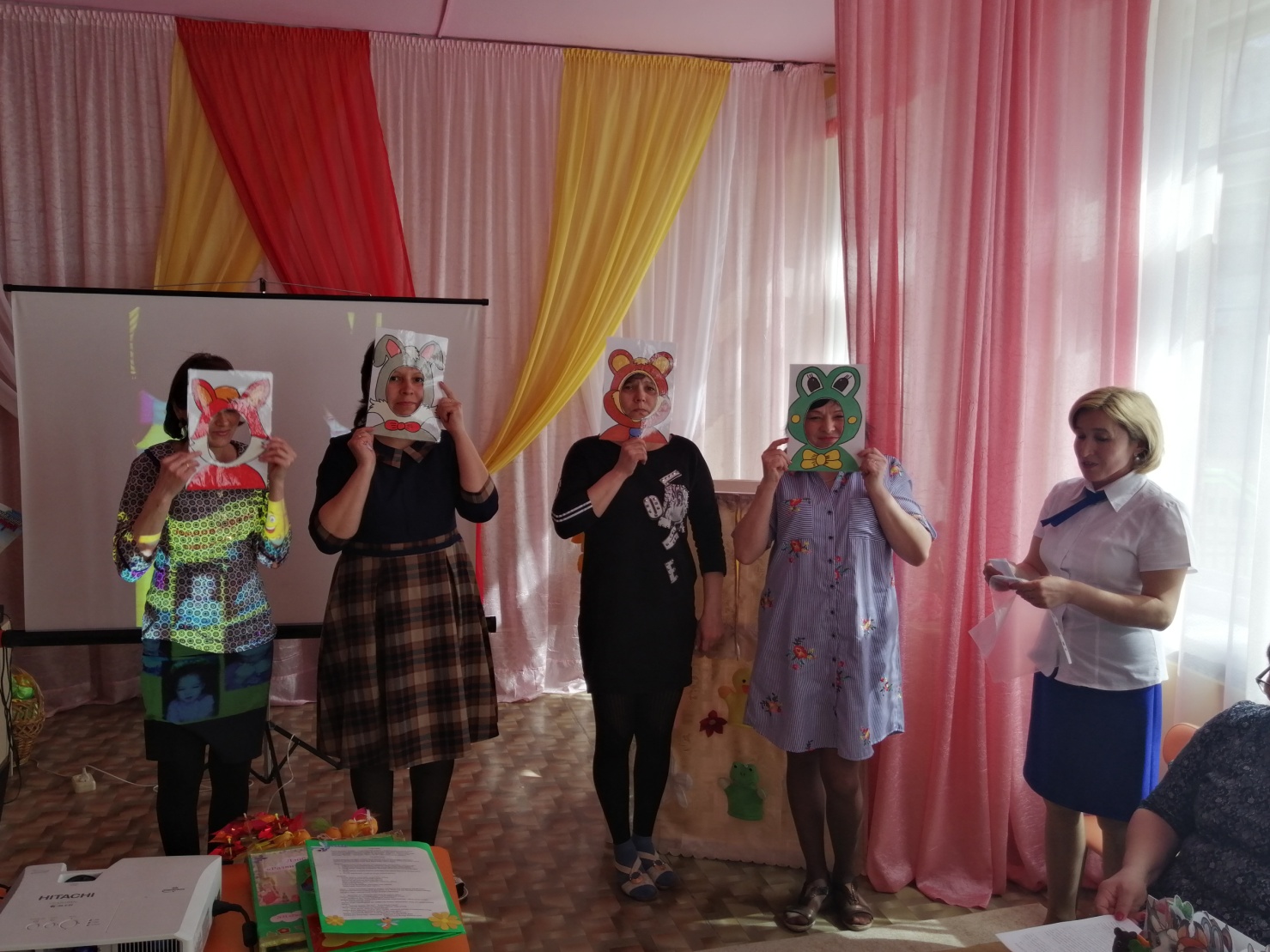 Зональный семинар – практикум для педагогов дошкольных образовательных учреждений на тему: «Поликультурное воспитание в рамках реализации билингвального образования»
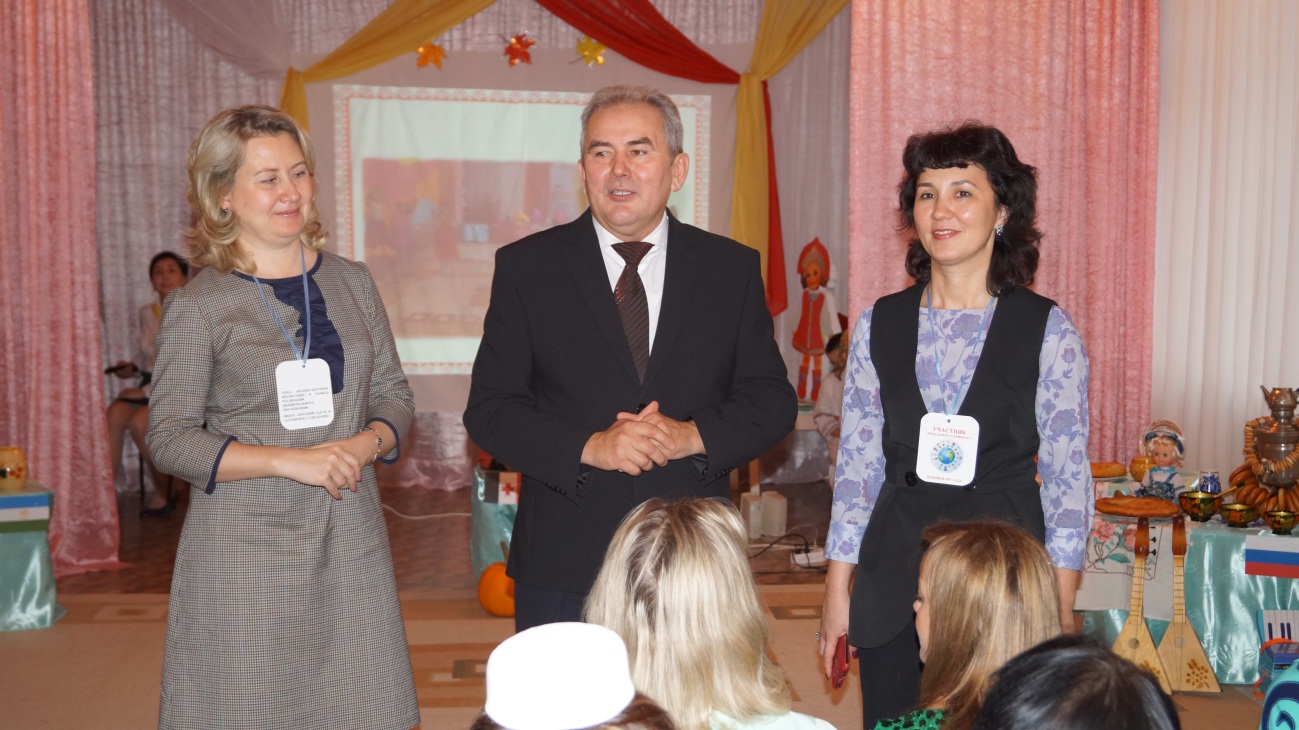 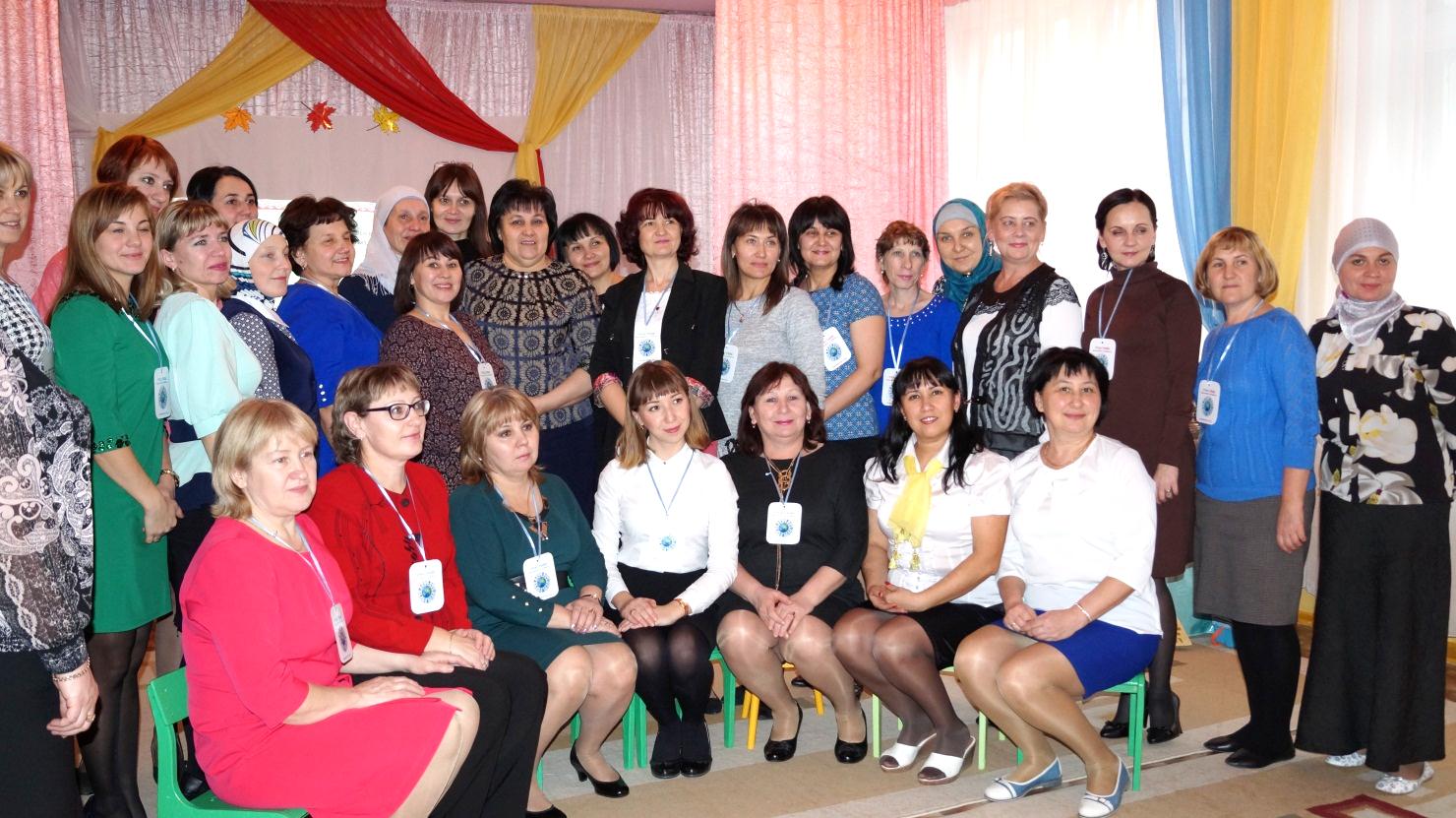 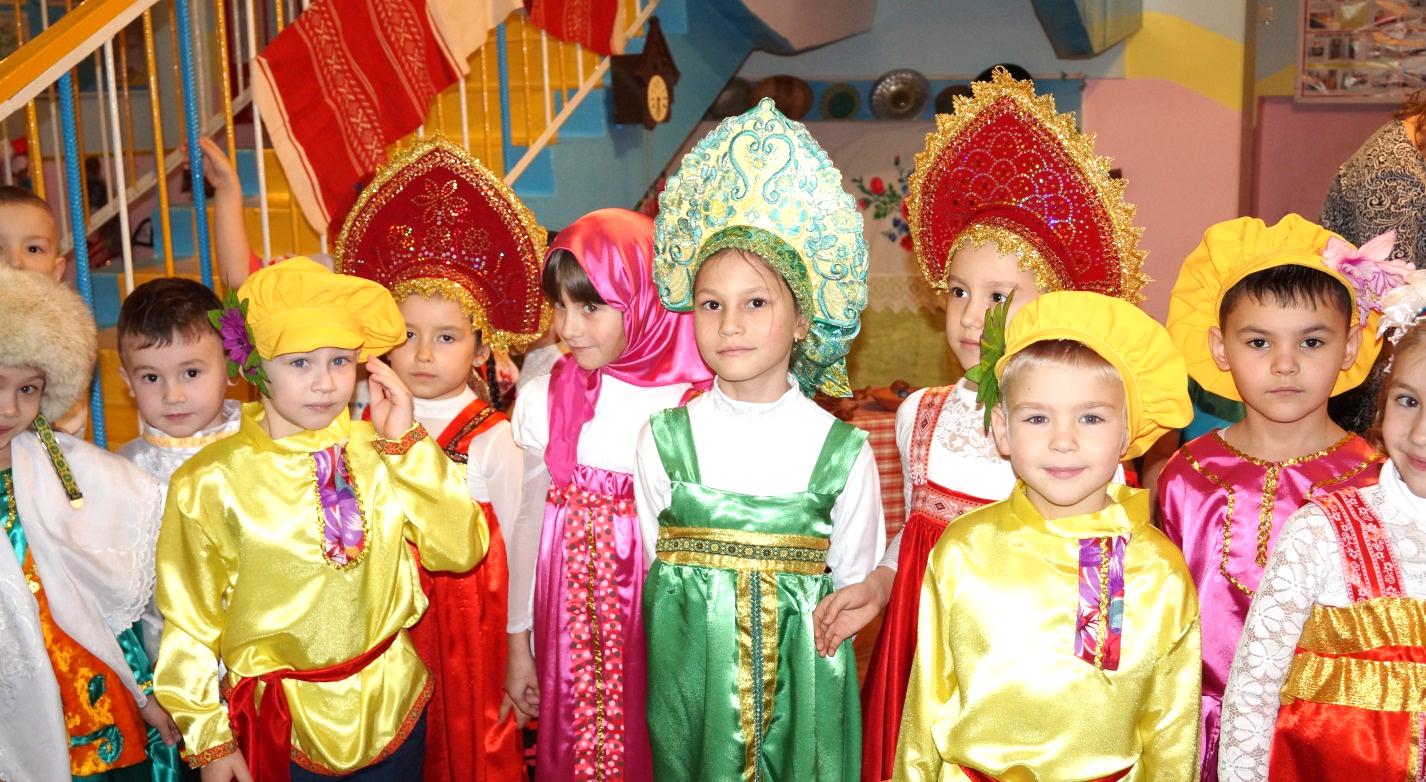 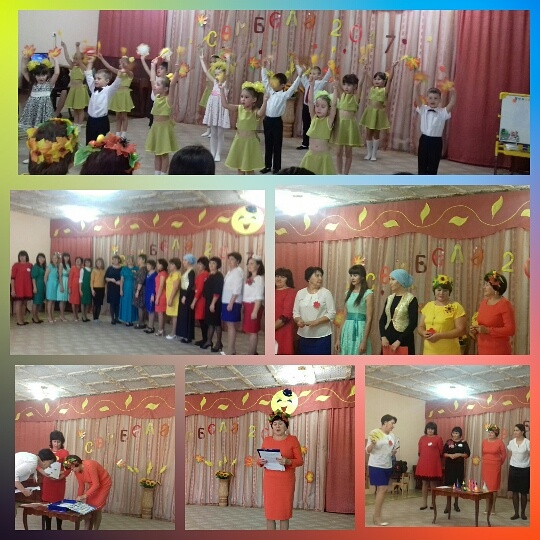 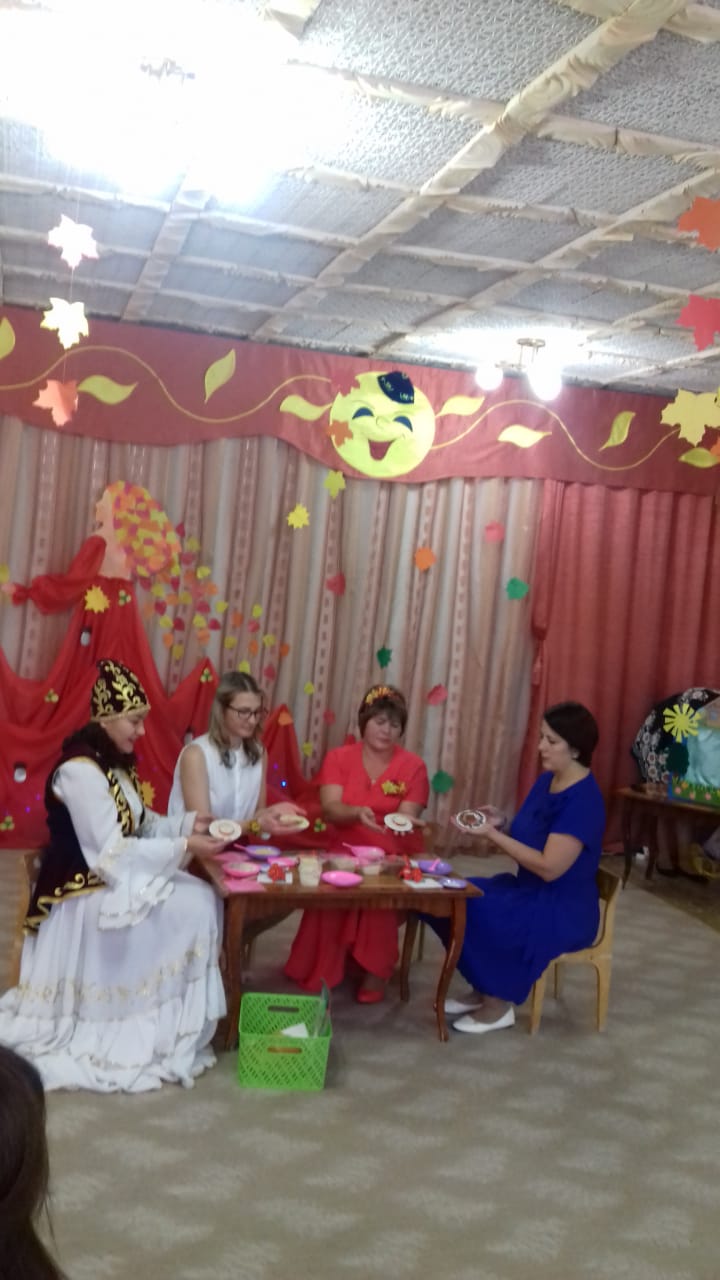 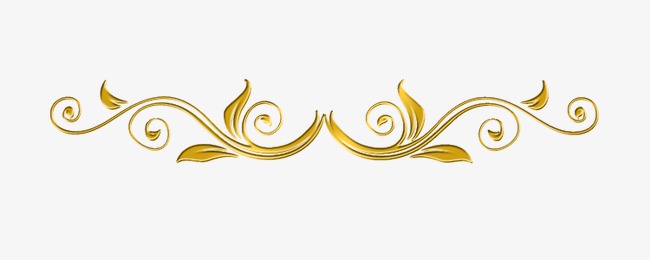 Муниципальный профессиональный конкурс среди педагогов татарских ДОУ “Сөмбелә”
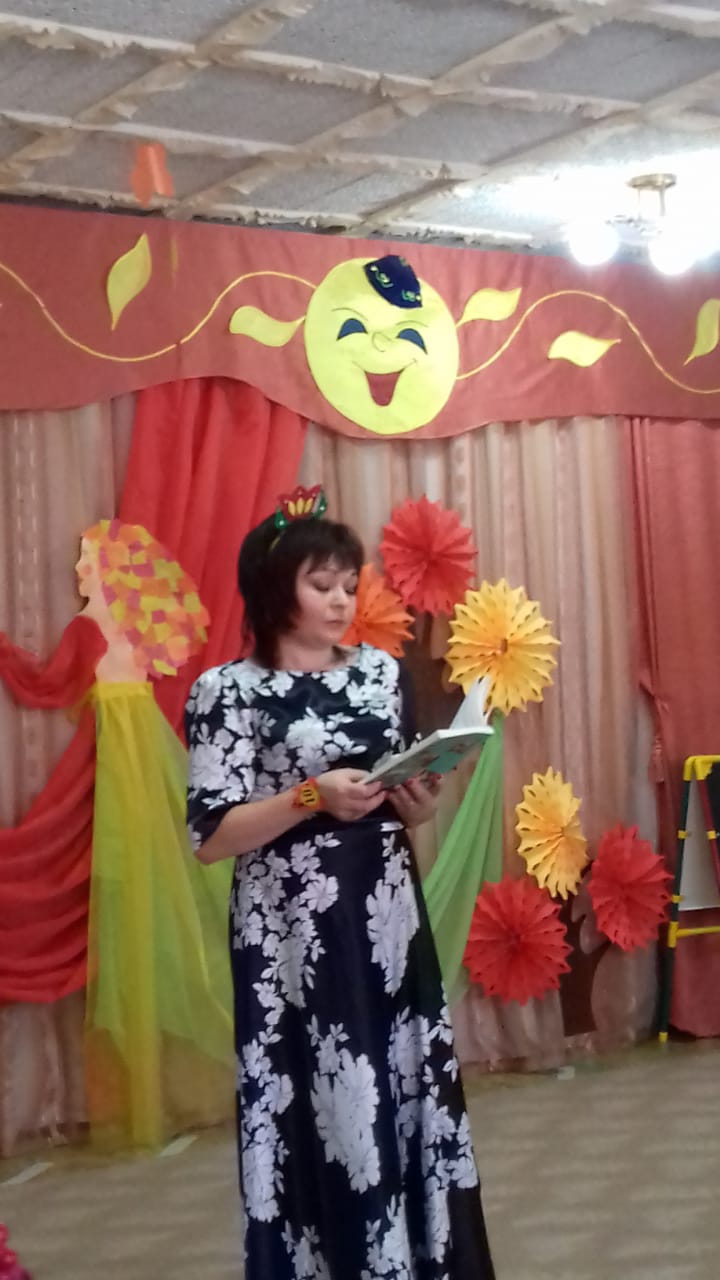 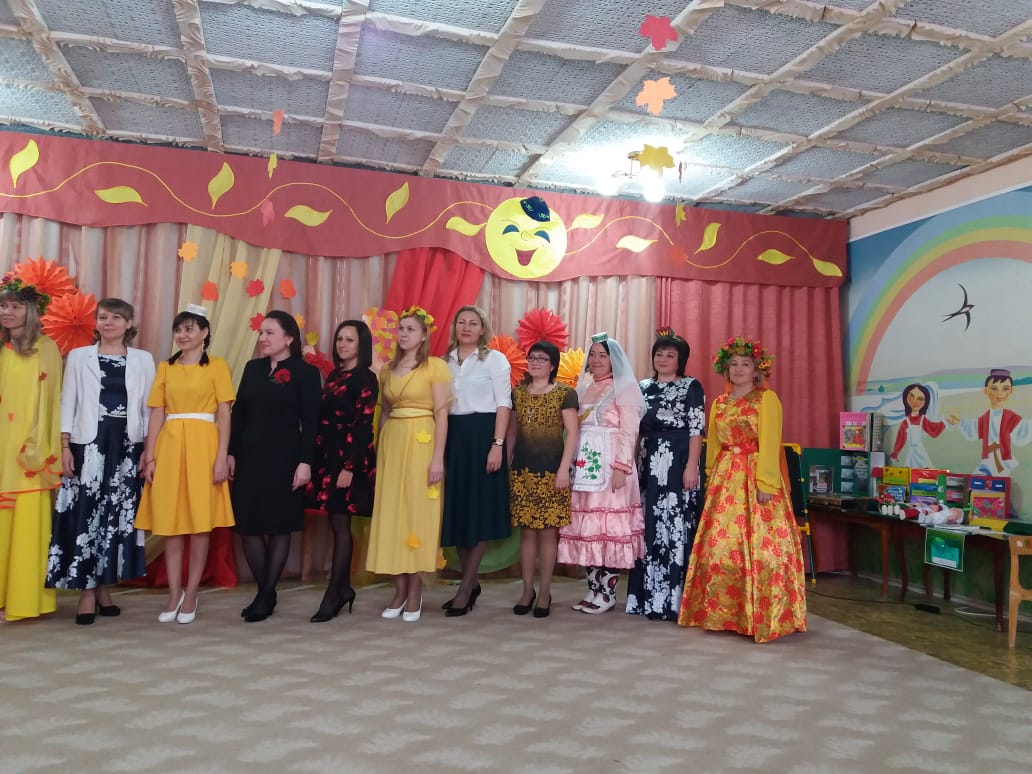 Диссеминация (распространение) инновационного продукта
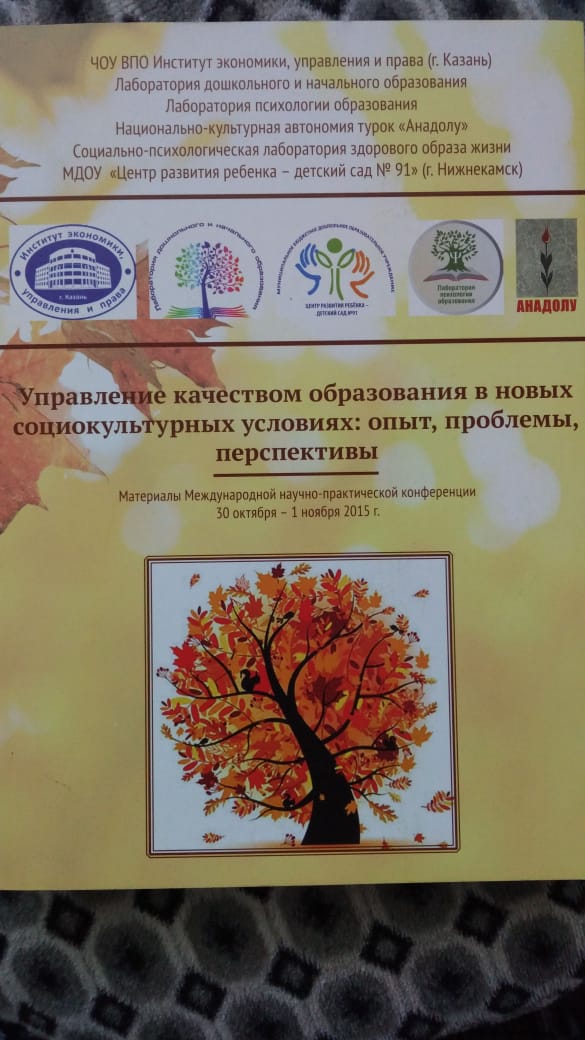 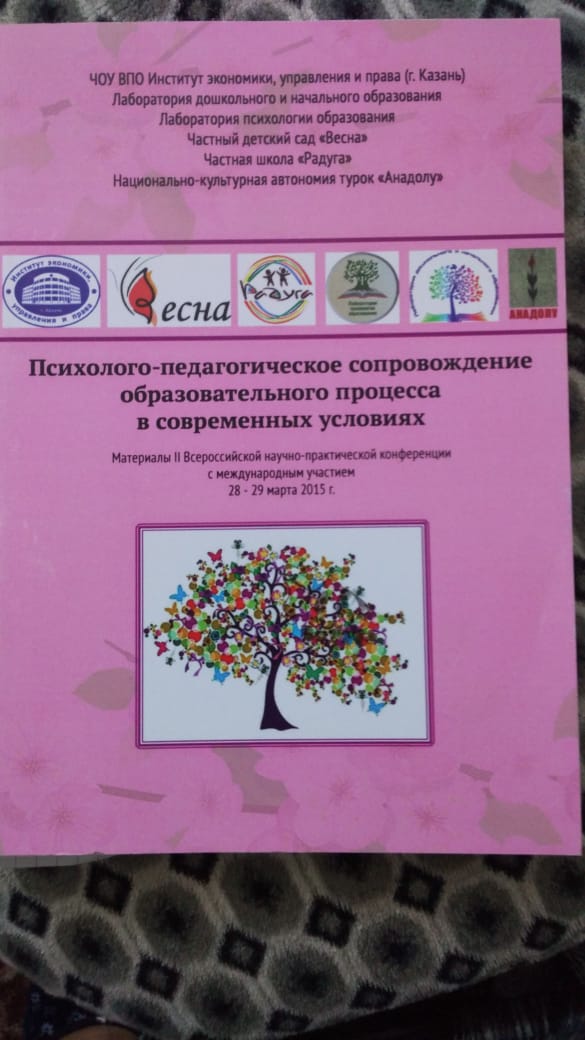 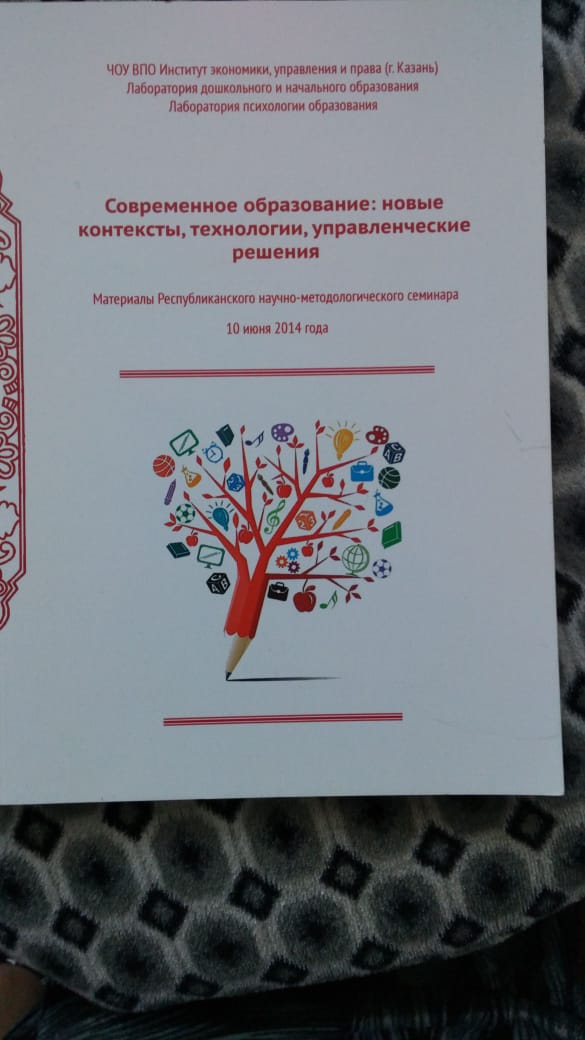 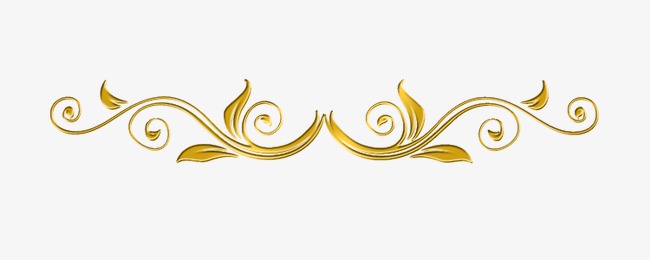 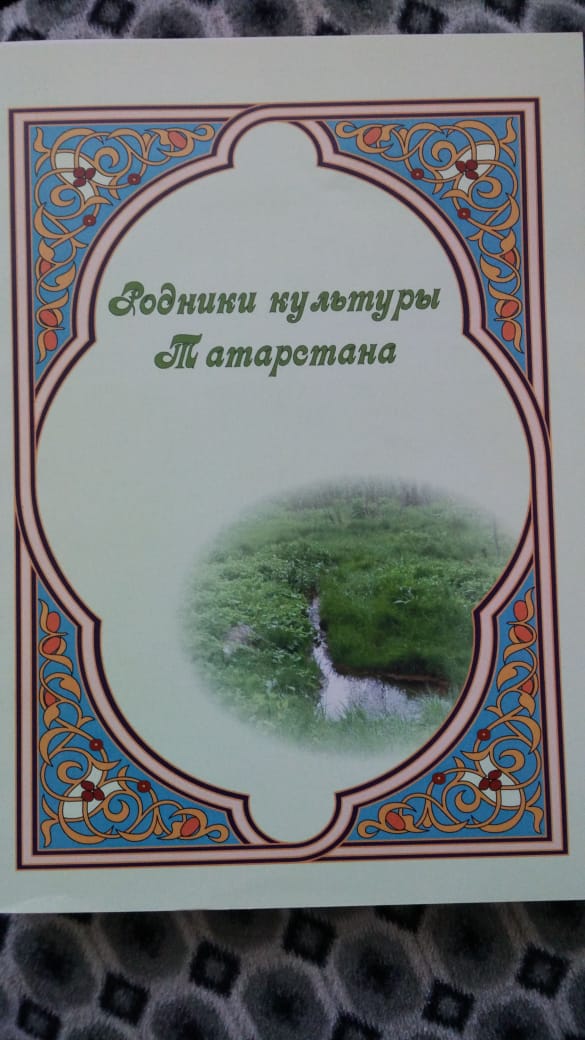 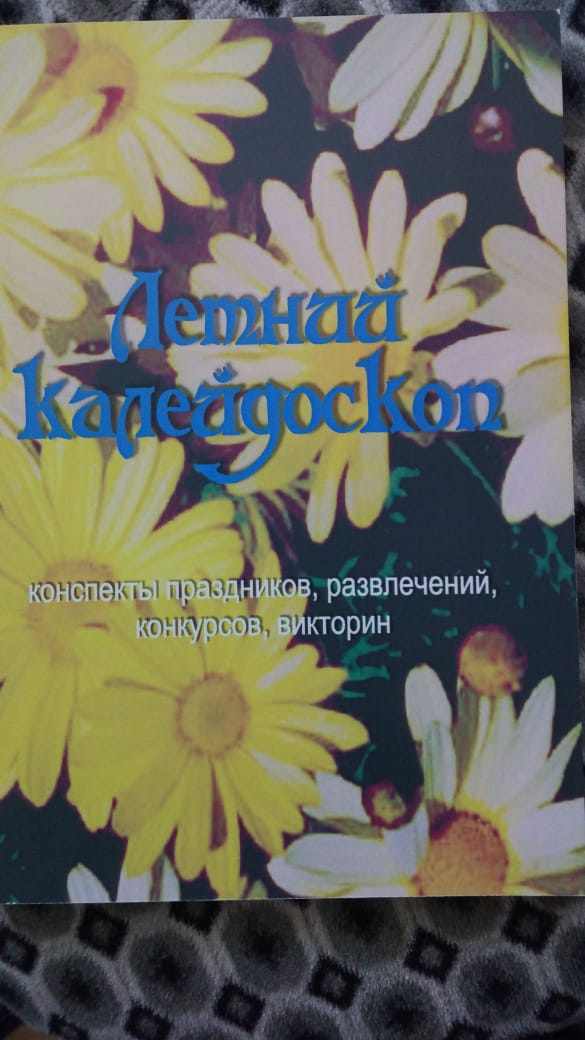 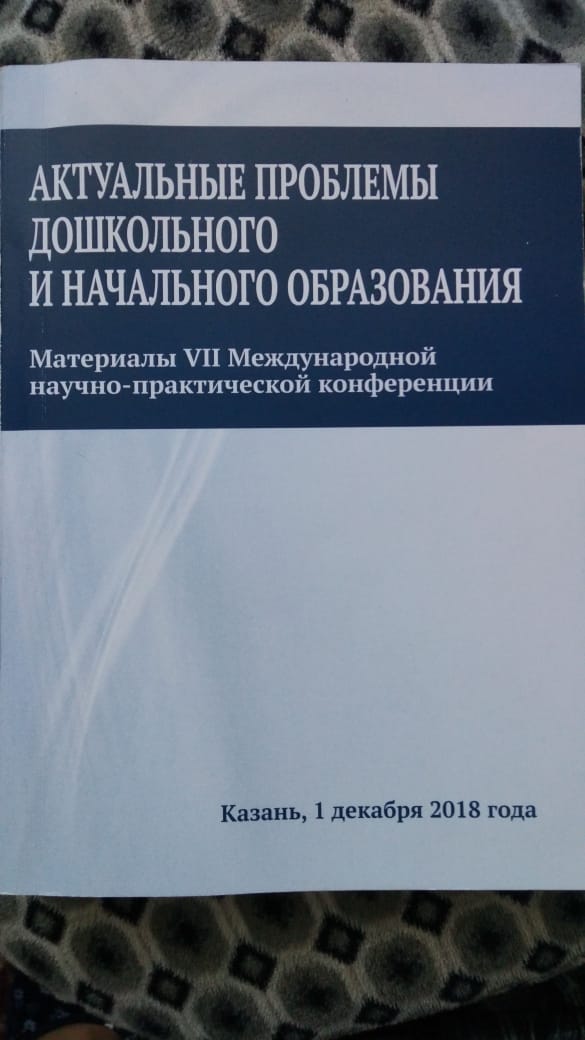 Творческие проекты рецензированные кандидатами педагогических наук
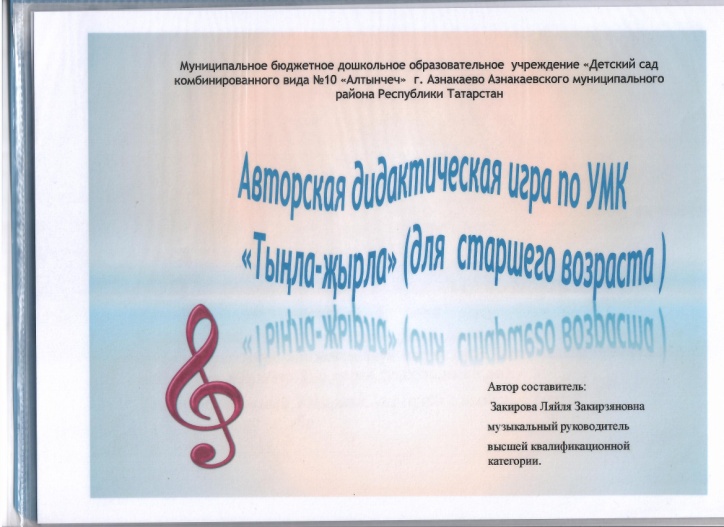 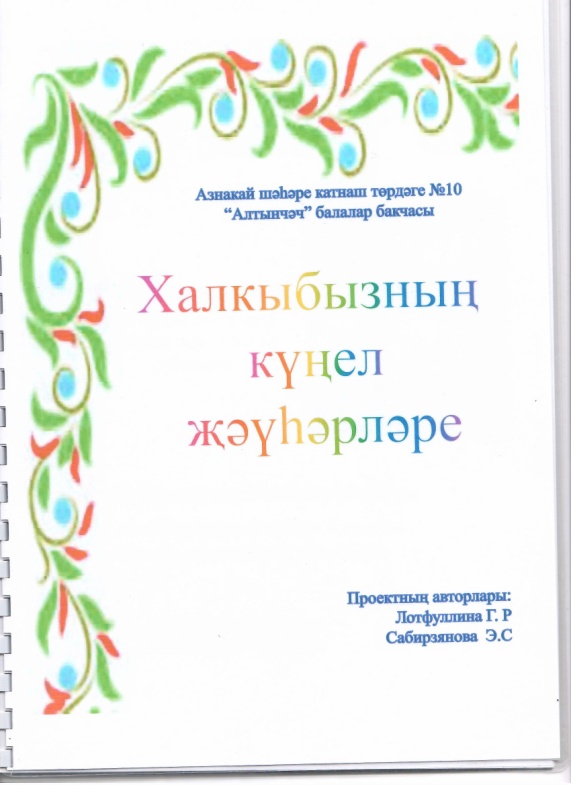 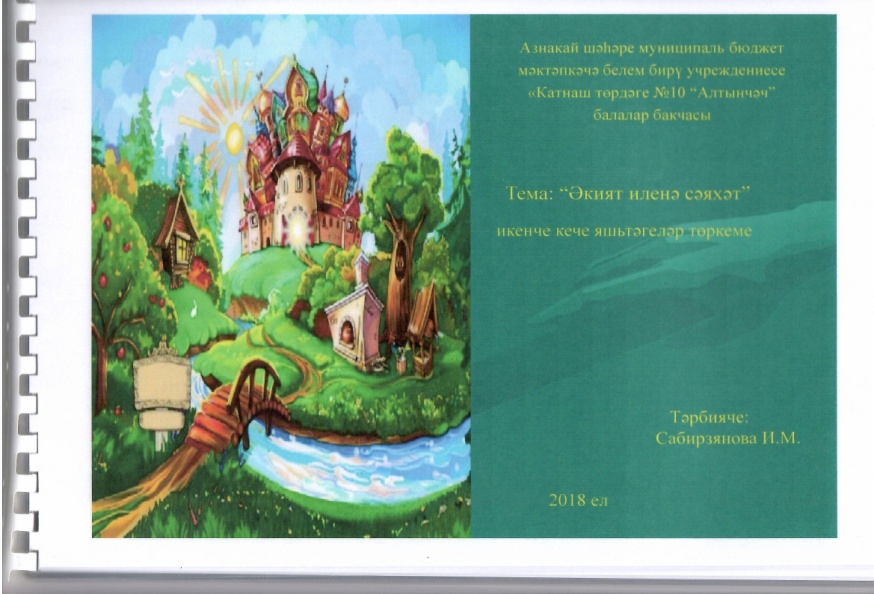 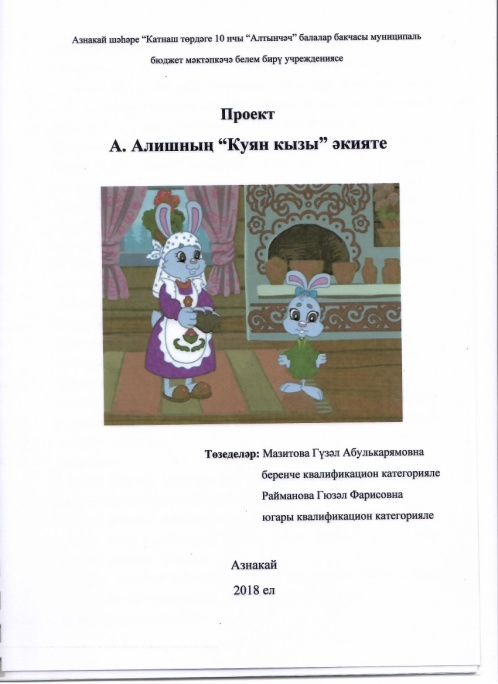 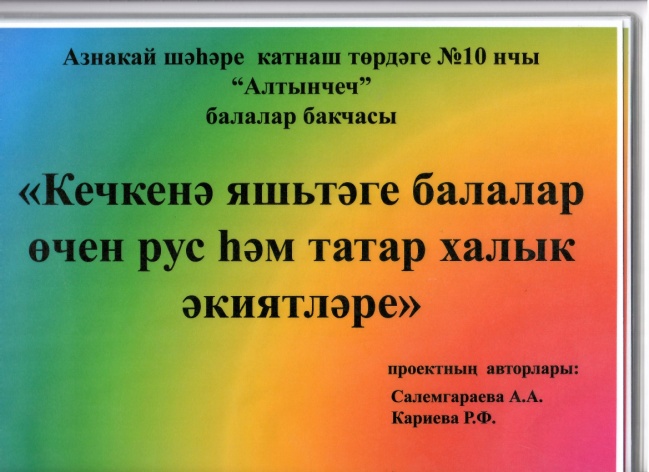 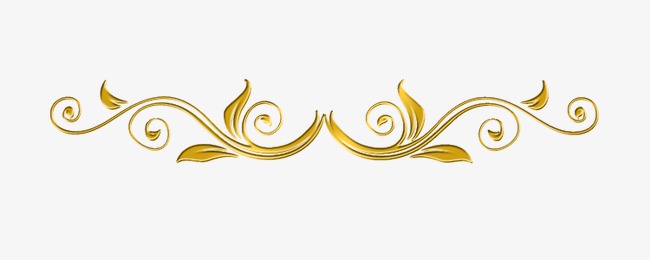 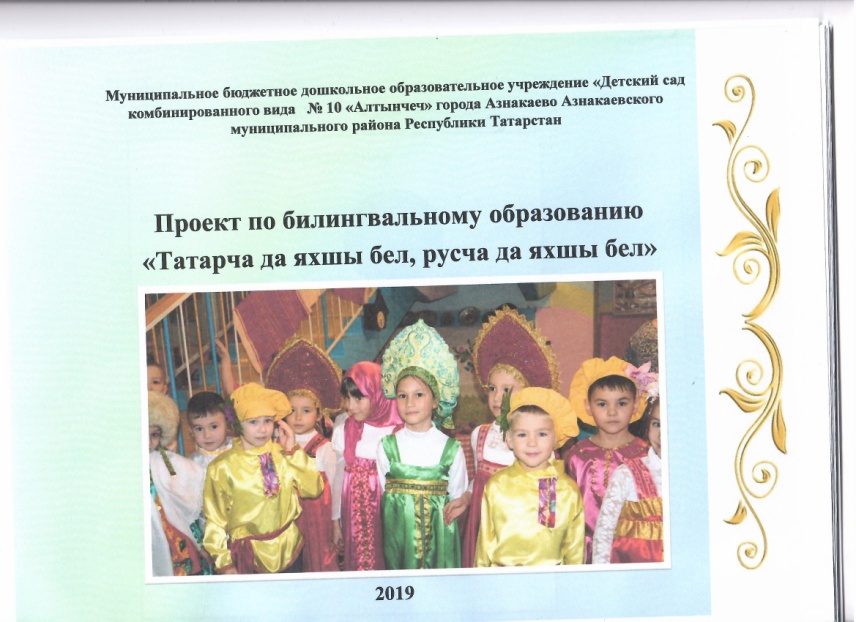 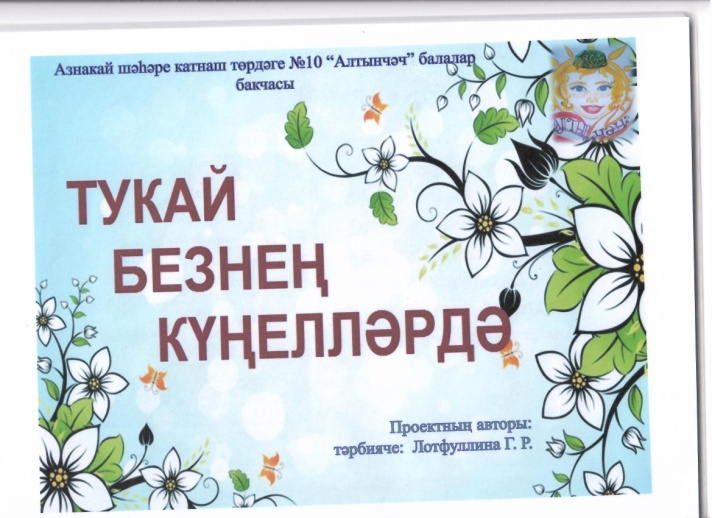 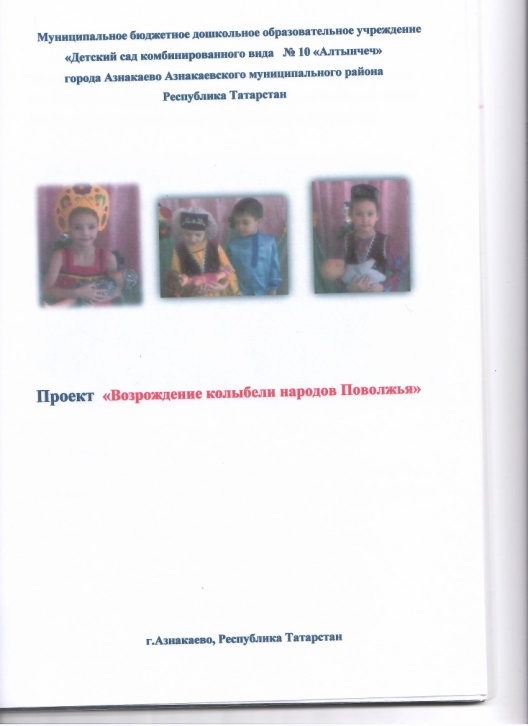 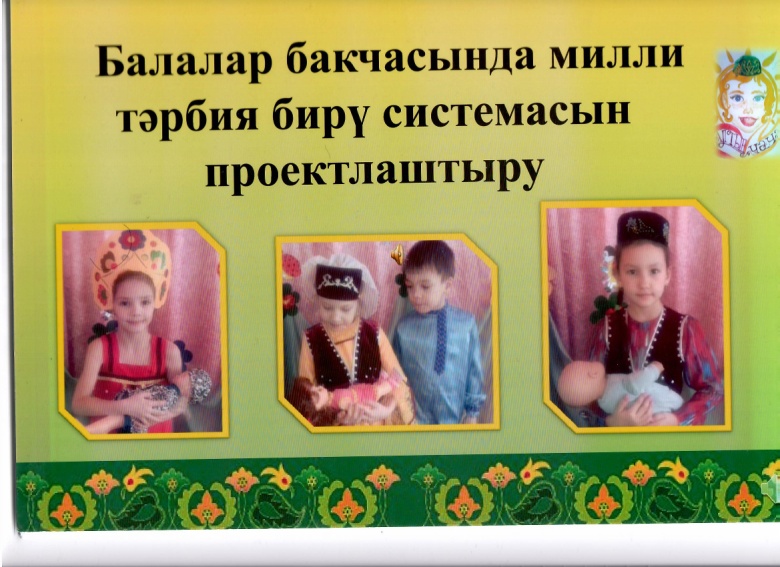 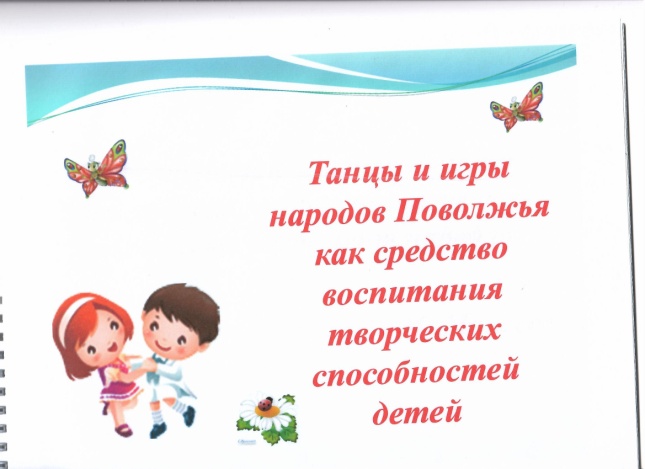 Авторские игры, лэпбуки, фетробуки
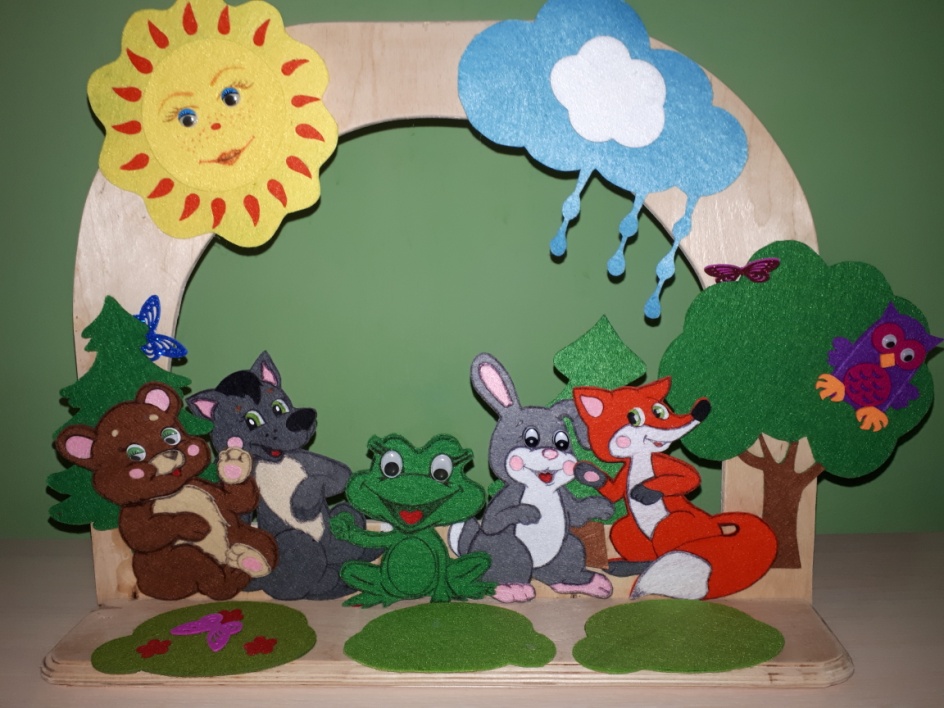 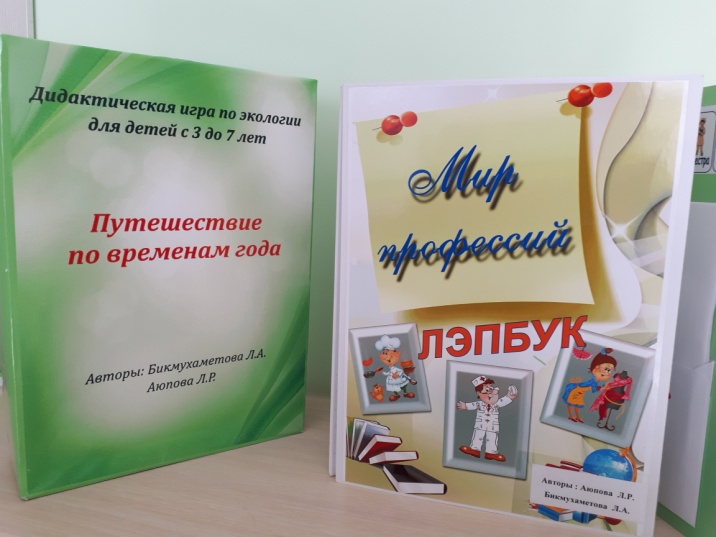 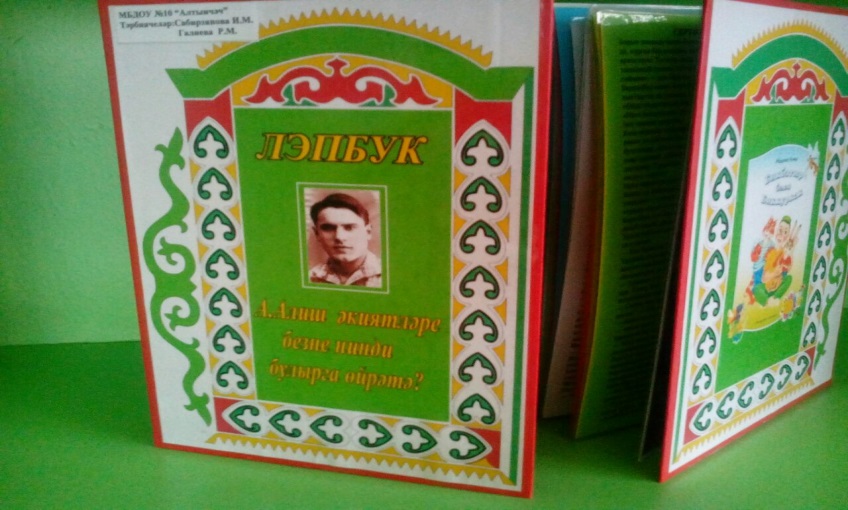 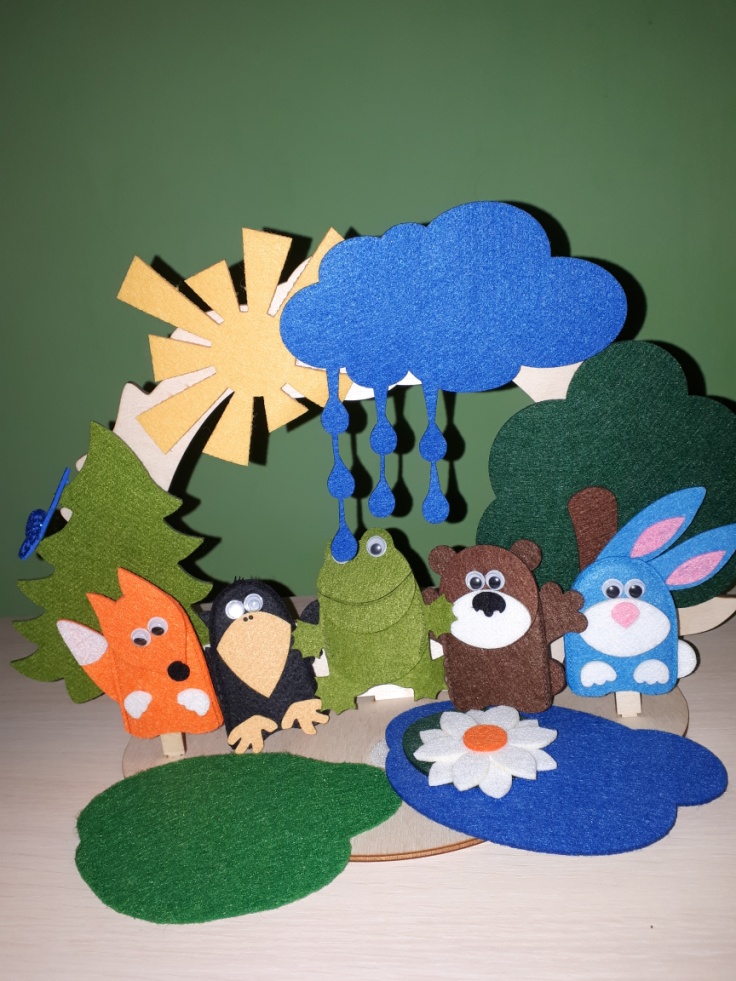 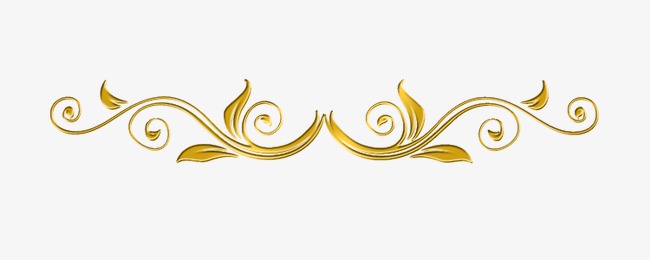 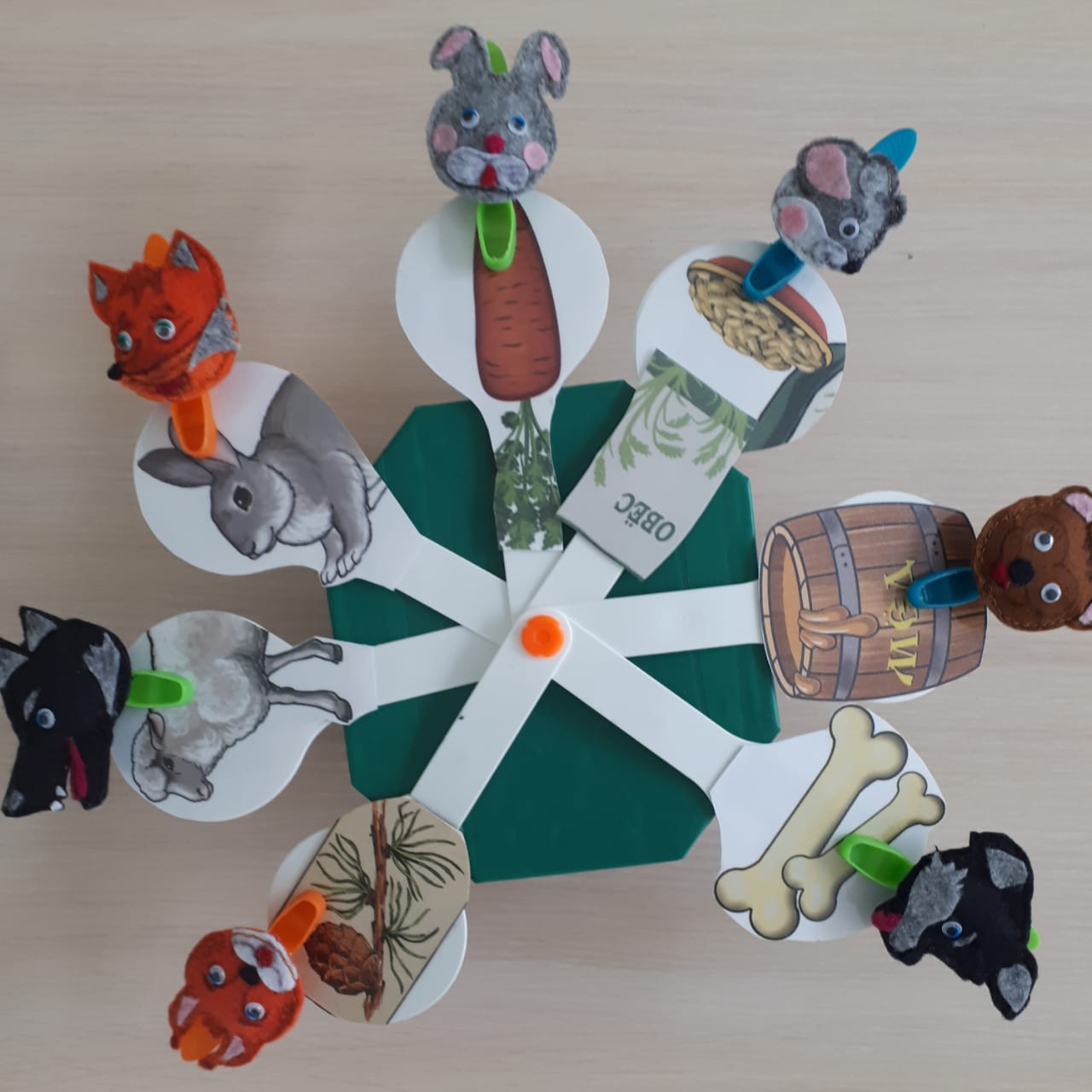 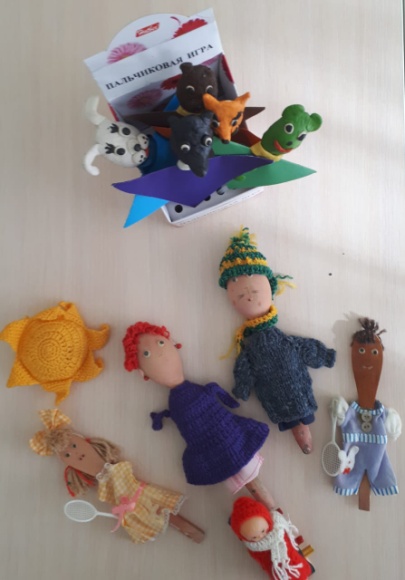 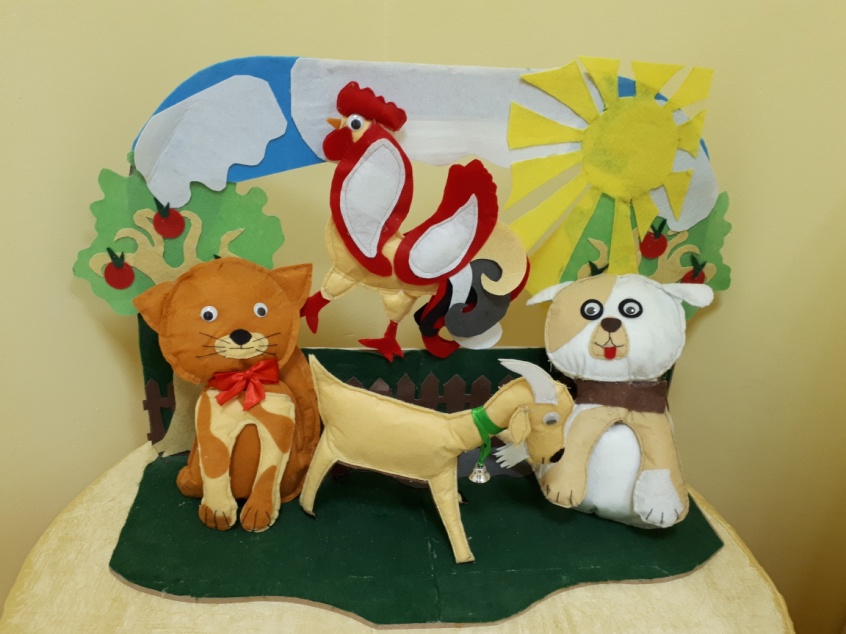 Участие в республиканском конкурсе «Лучший билингвальный детский сад - 2019»
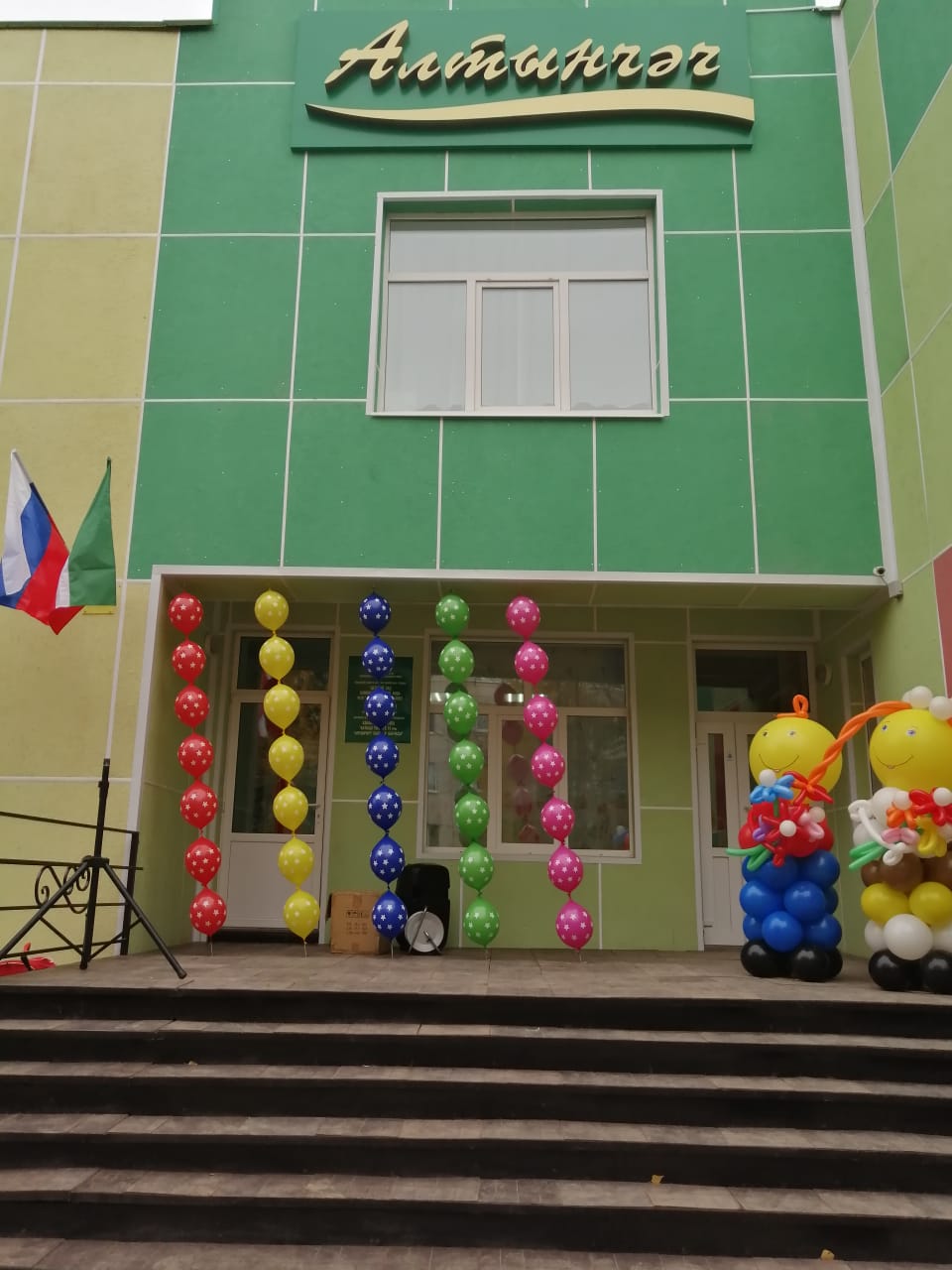 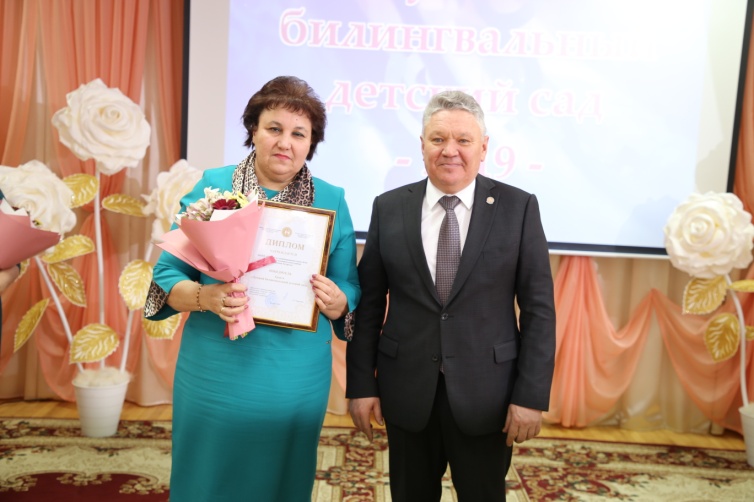 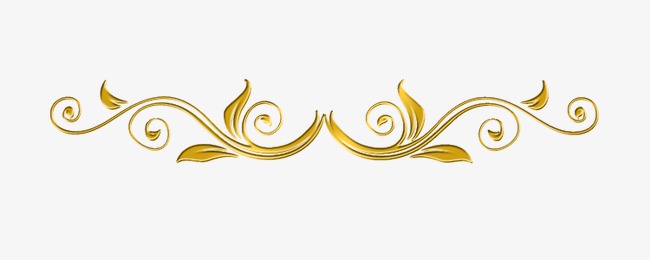 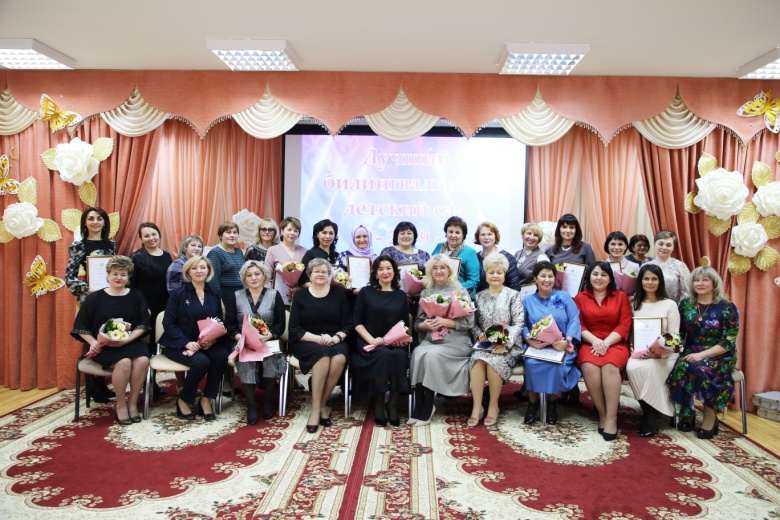 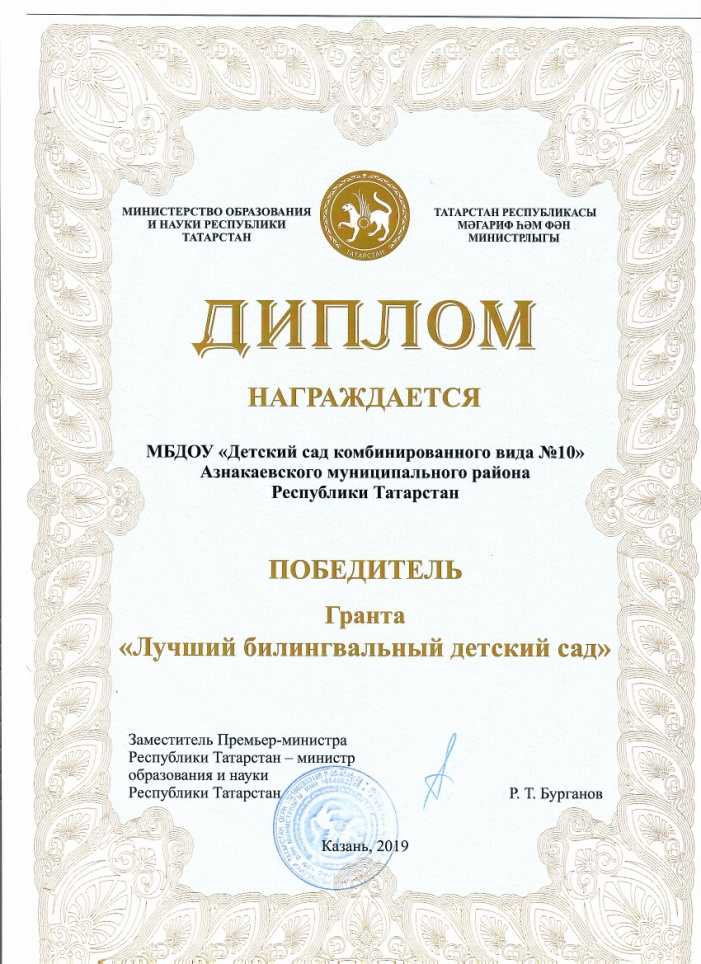 Партнёрство ДОУ и семьи  при обучении и воспитании детей на родном (татарском) языке
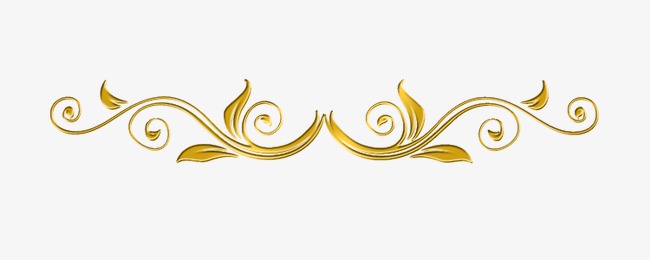 Организация мастер – классов с родителями:
«Милли киемнәр», «Эй бизәкле калфагым», «Татар халык ашлары»
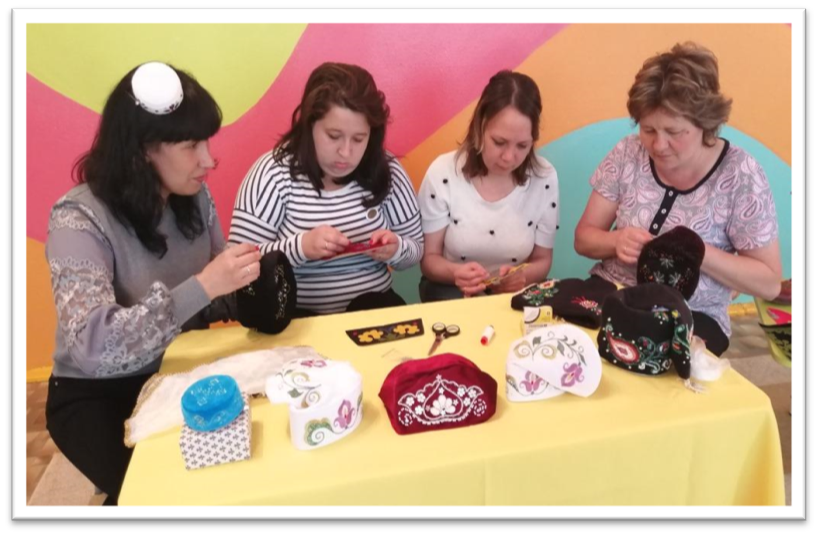 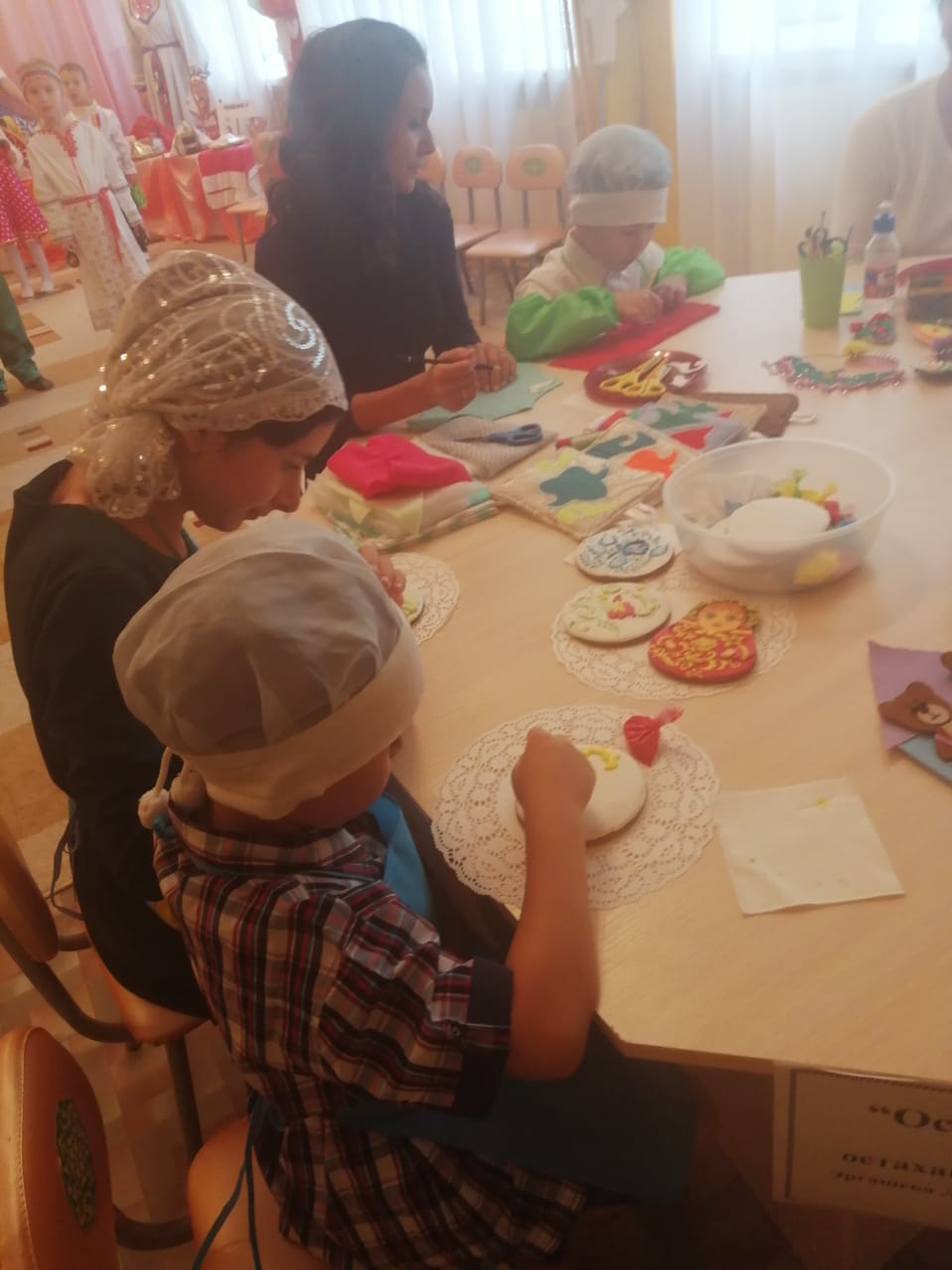 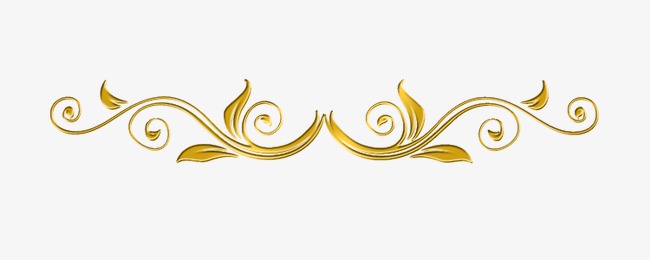 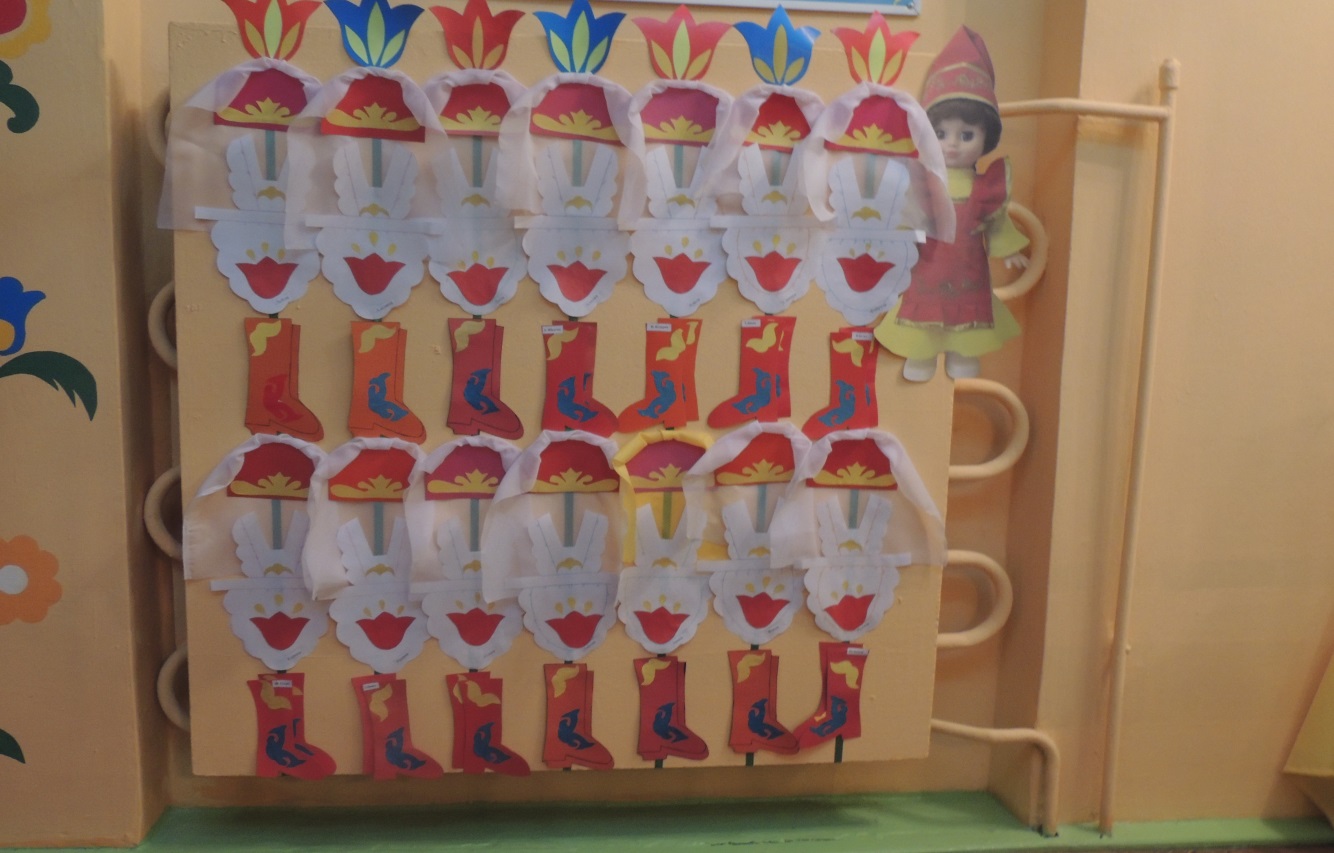 Взаимодействие студии театра «Тылсым» с родителями
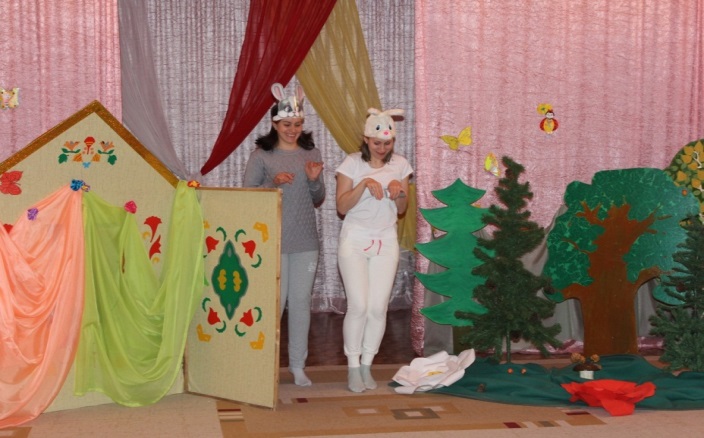 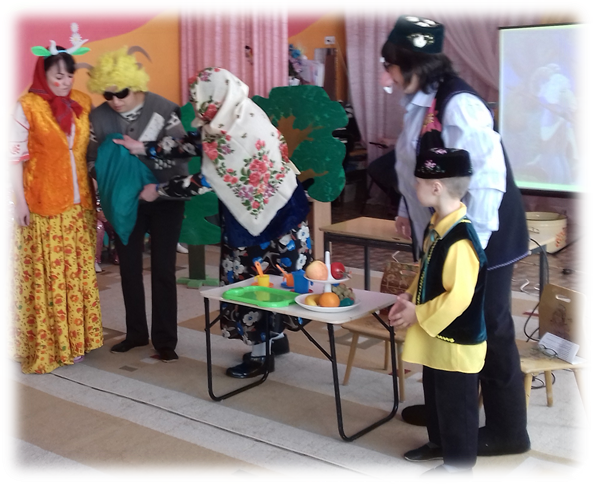 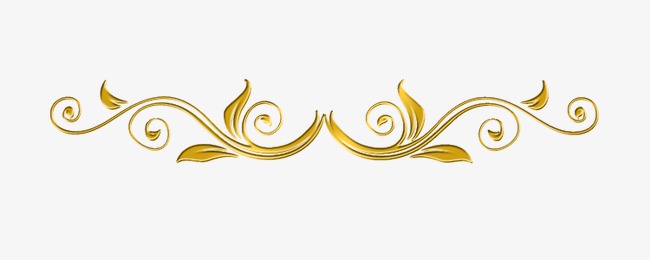 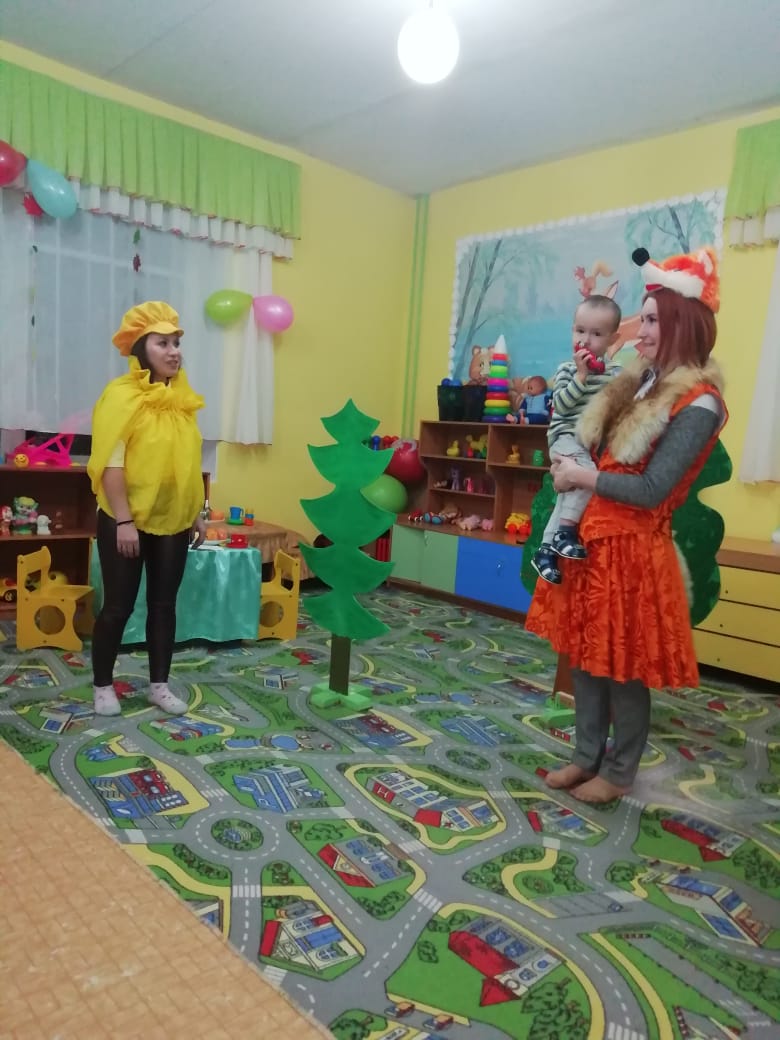 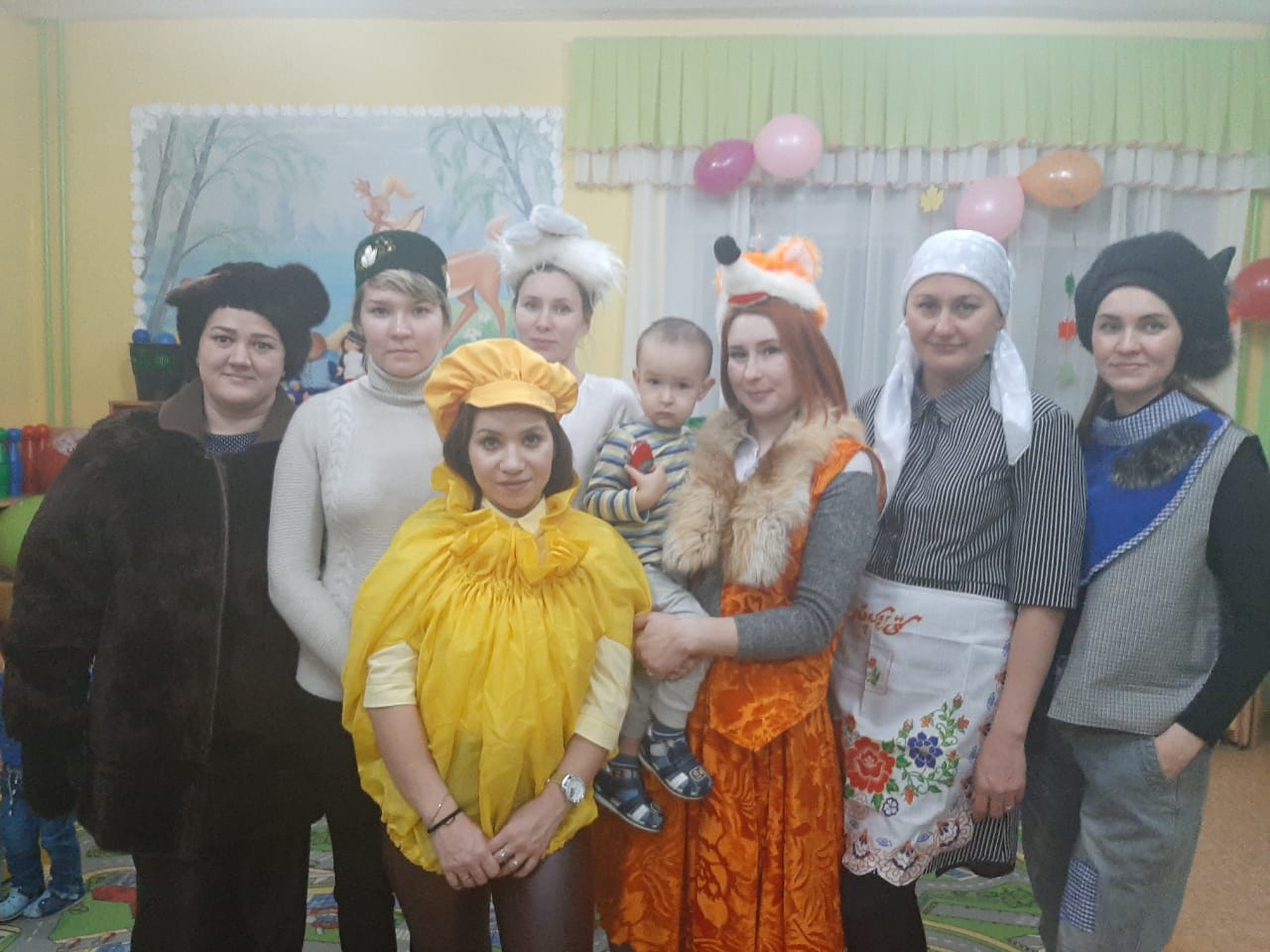 Муниципальная олимпиада  по татарским сказкам для родителей   
«Әкият иленә сәяхәт»
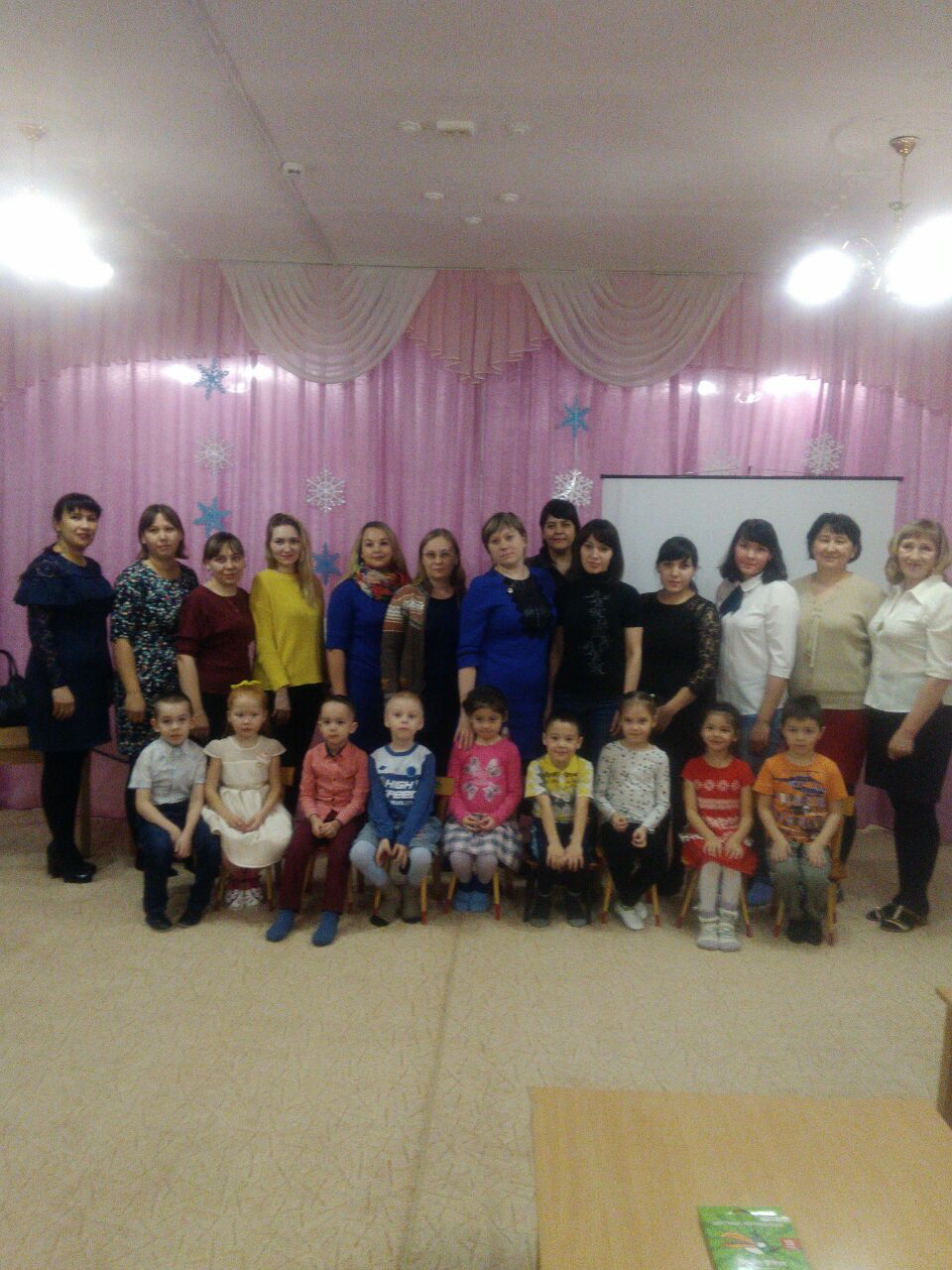 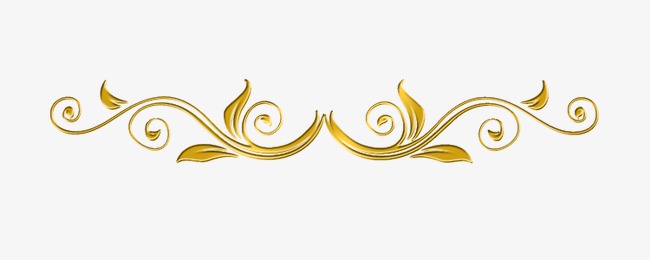 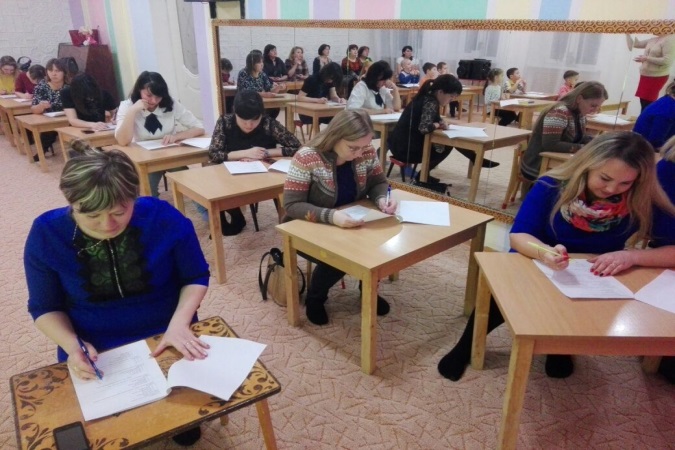 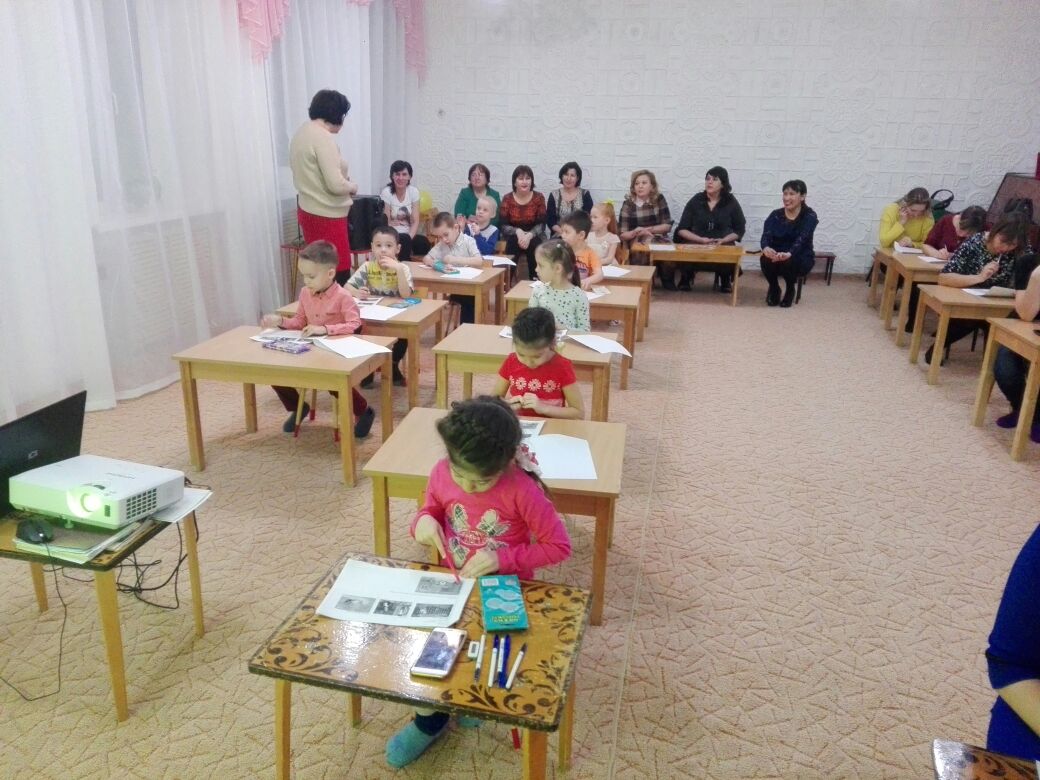 Конкурс художественного слова “Әби, әни һәм мин -  буыннар бәйләнеше”
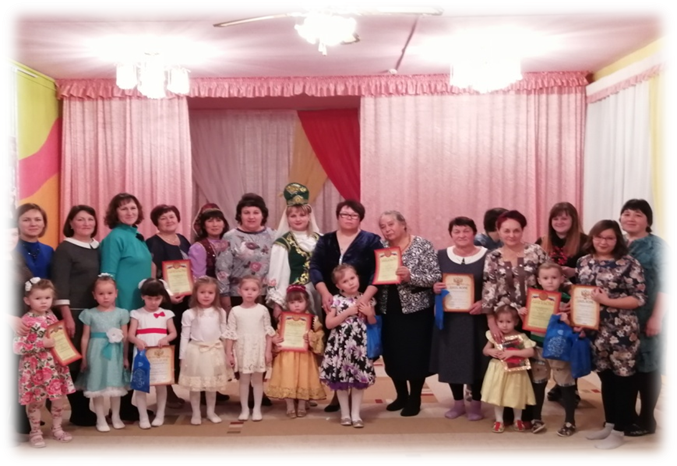 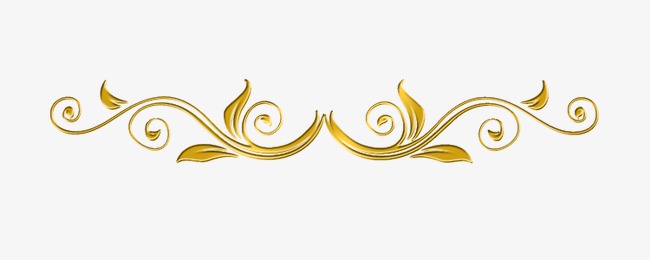 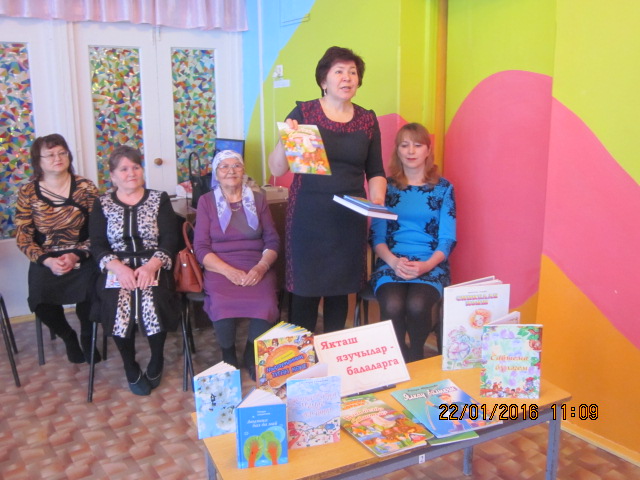 Деятельность семейной студии «Талантлы гаилә»Мастер – класс «Тылсымлы куллар»
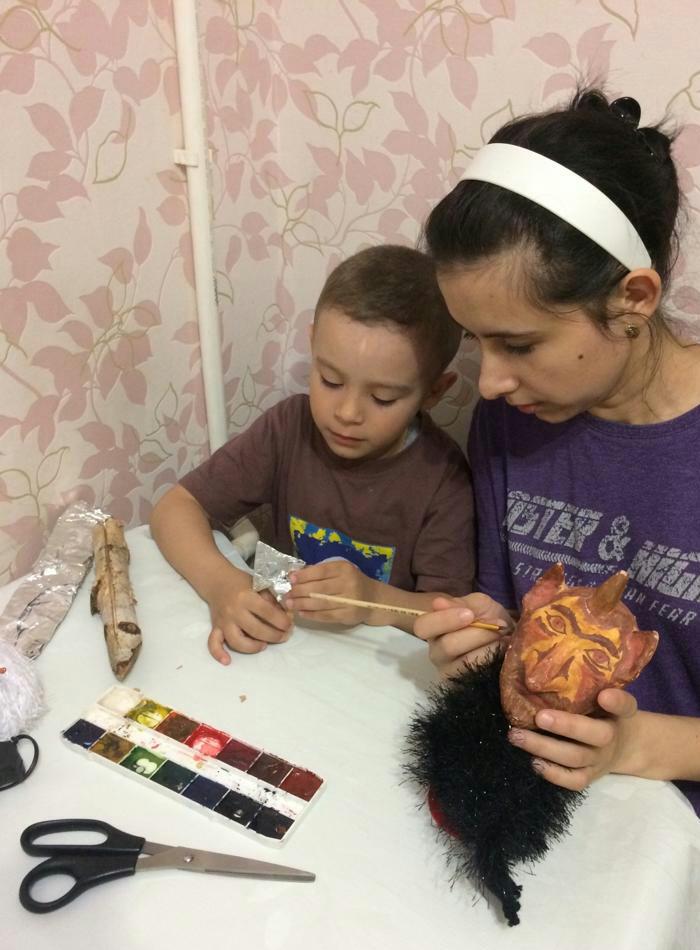 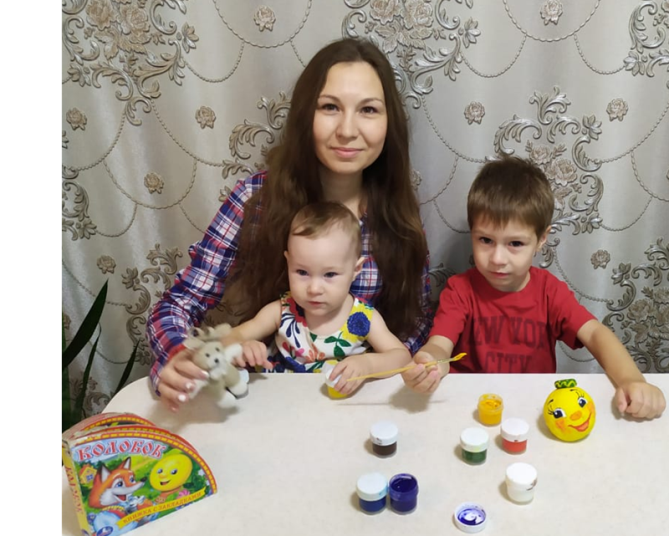 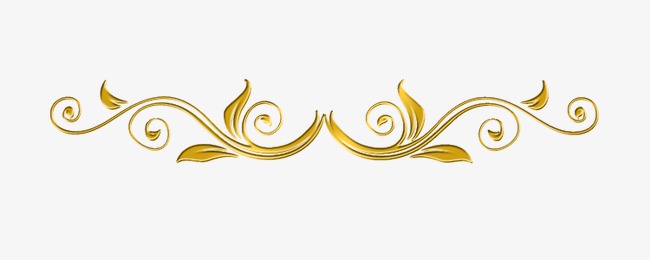 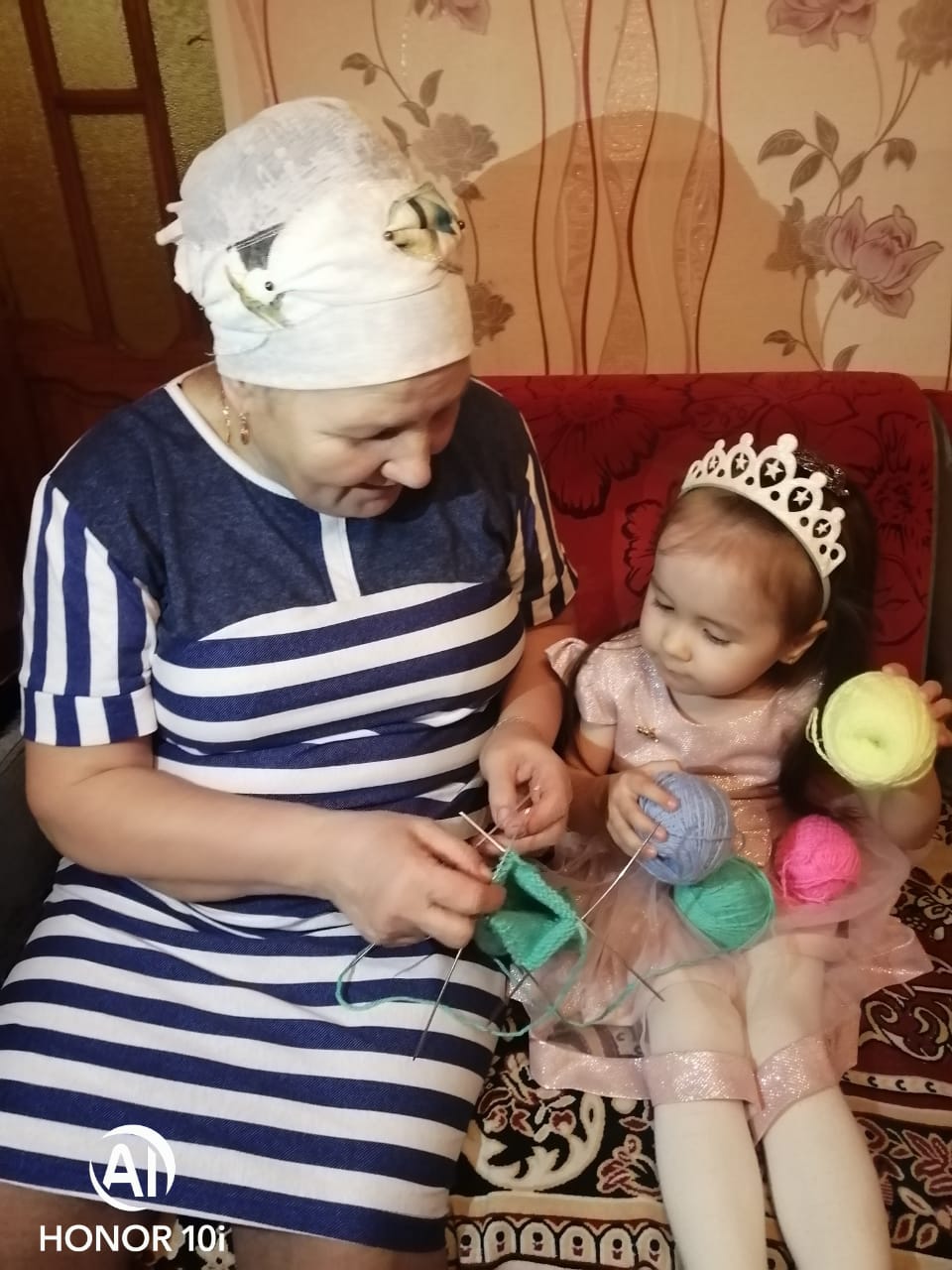 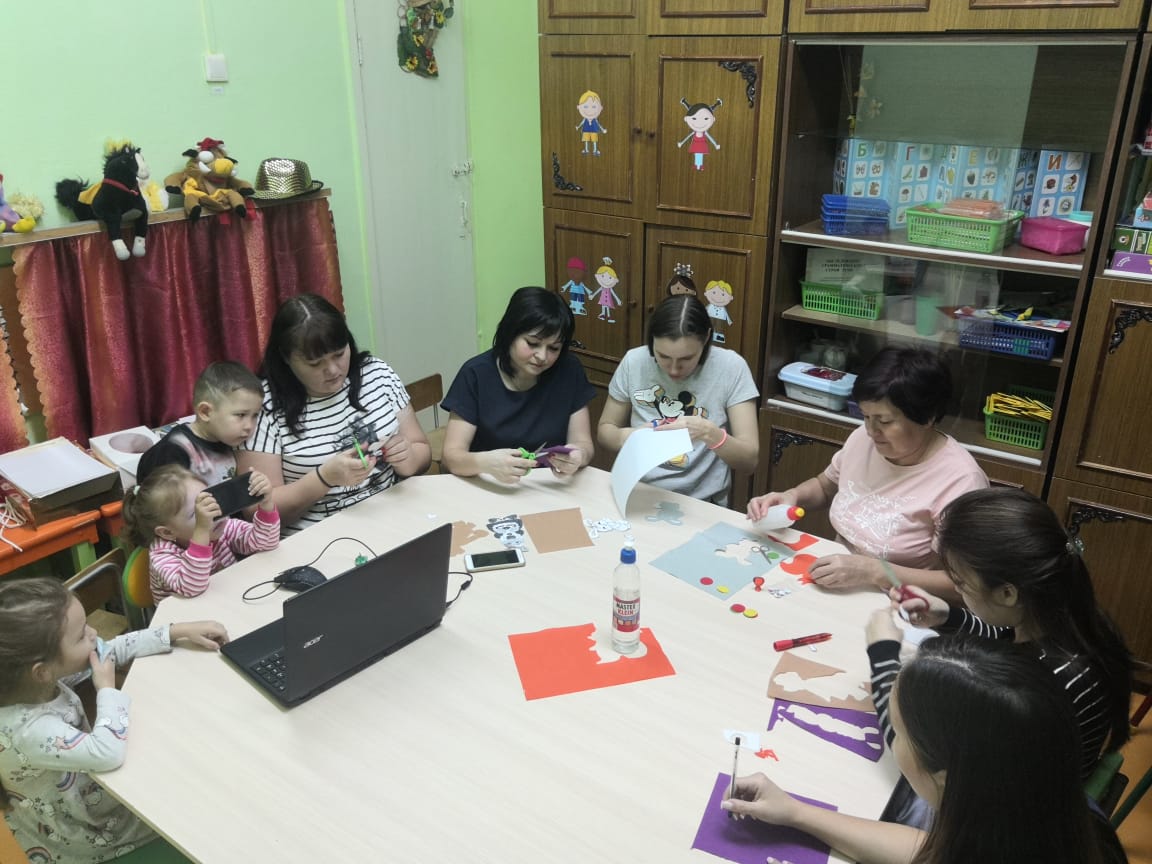 Совместное развлечение с родителями «Нардуган»
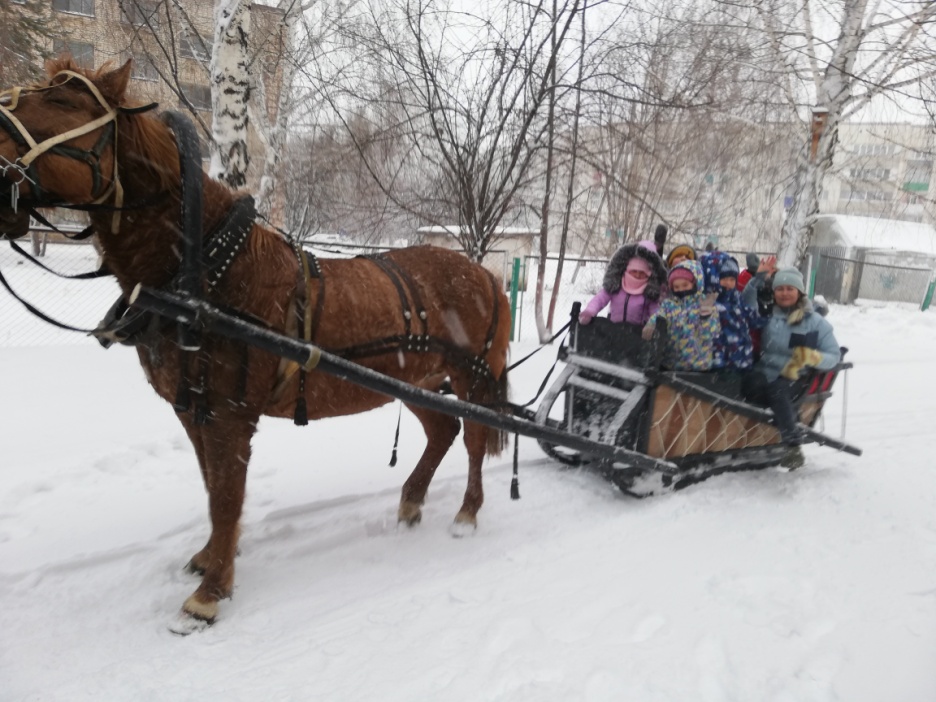 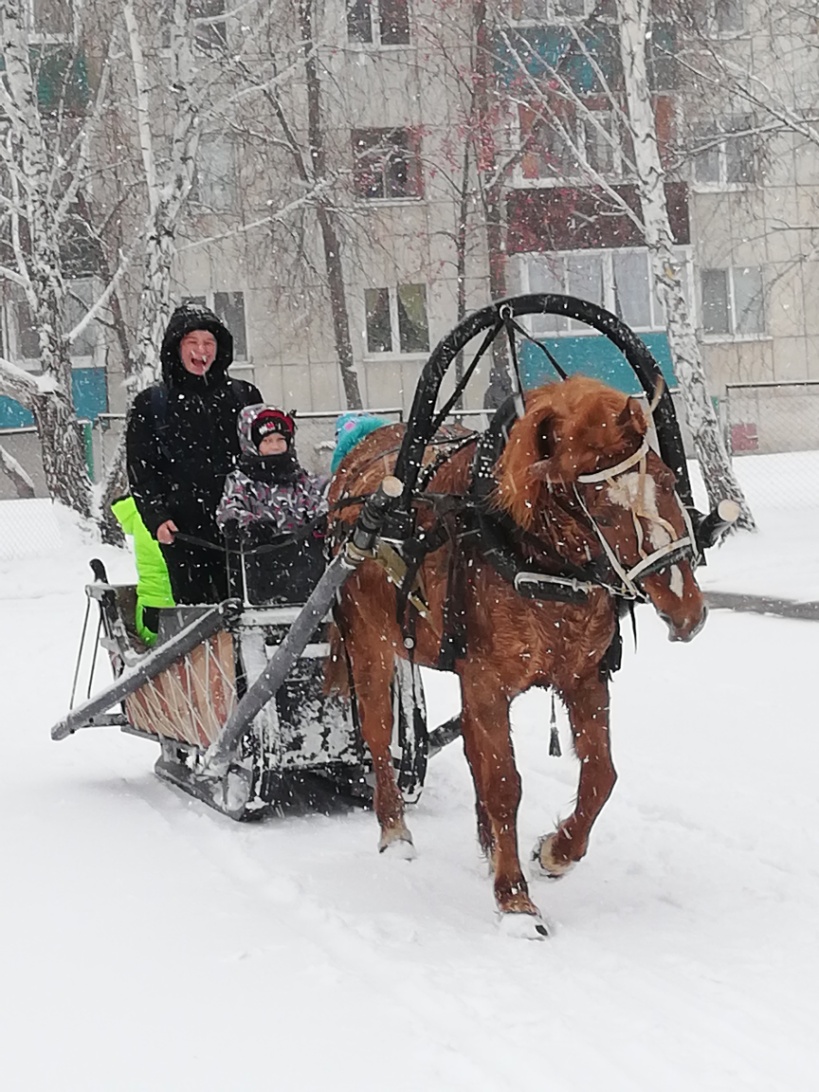 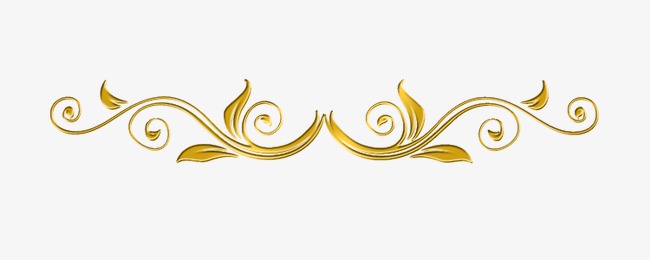 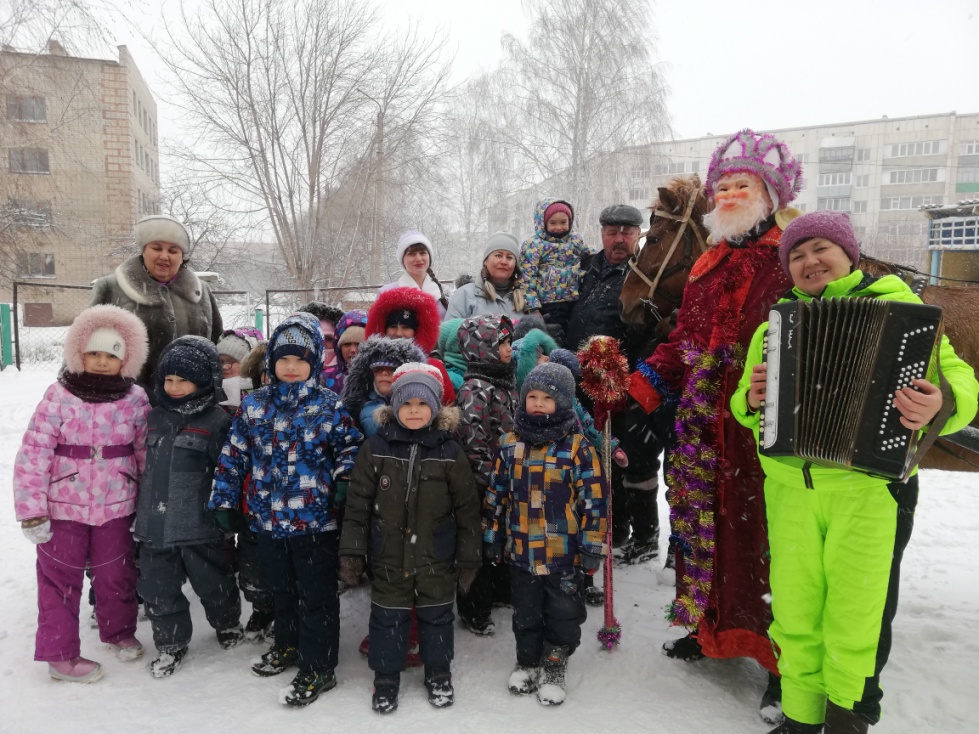 Творческая работа родителей и детей «Минем шәҗәрәм»
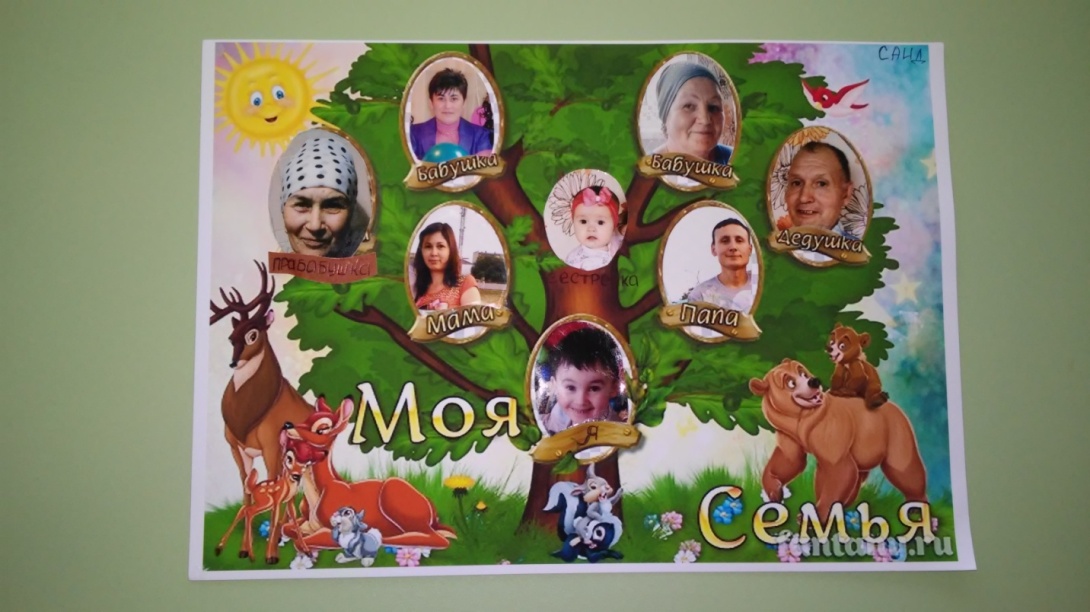 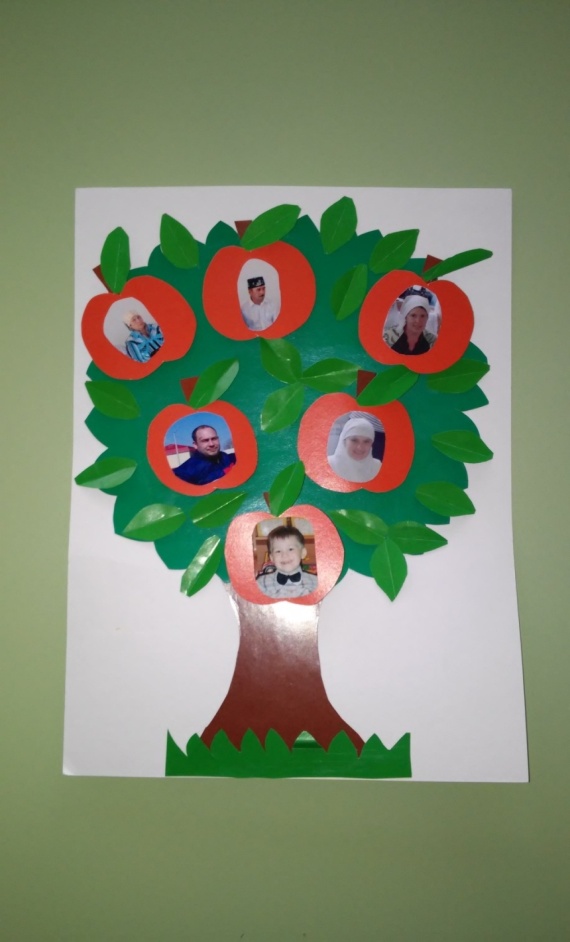 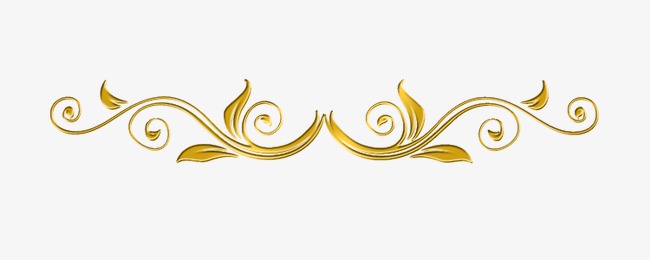 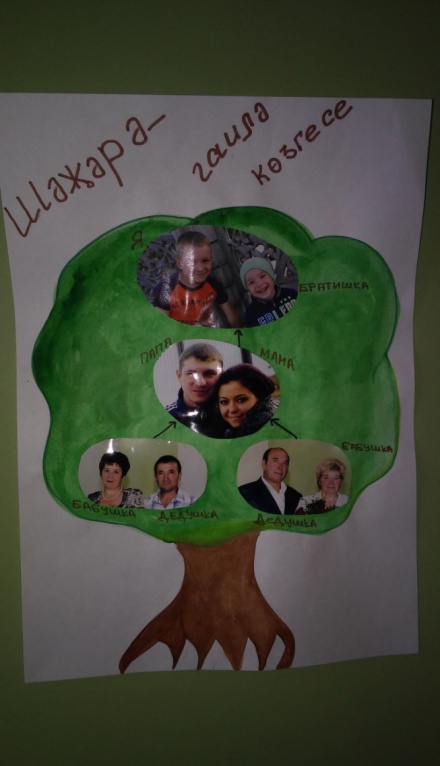 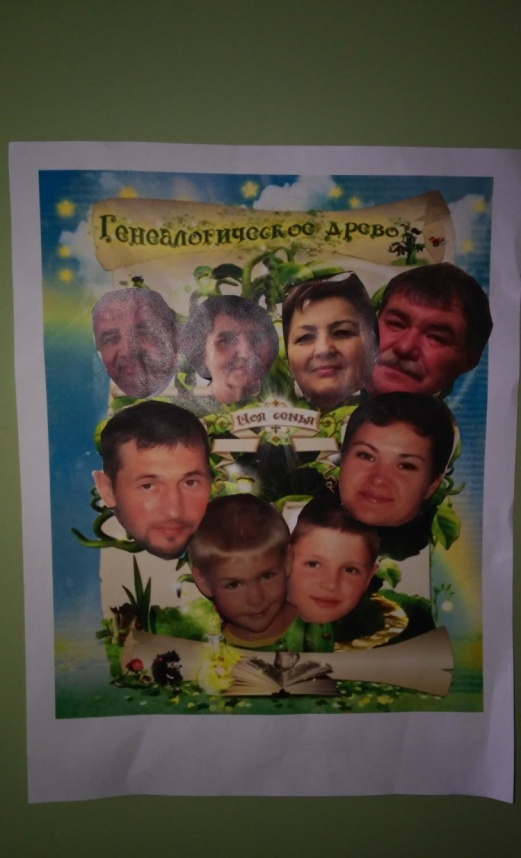 Взаимодействие с социумом при обучении и воспитании детей на родном (татарском) языке
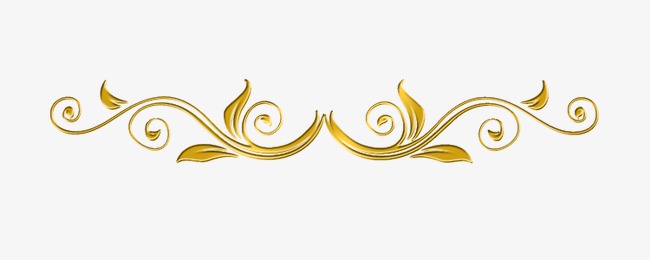 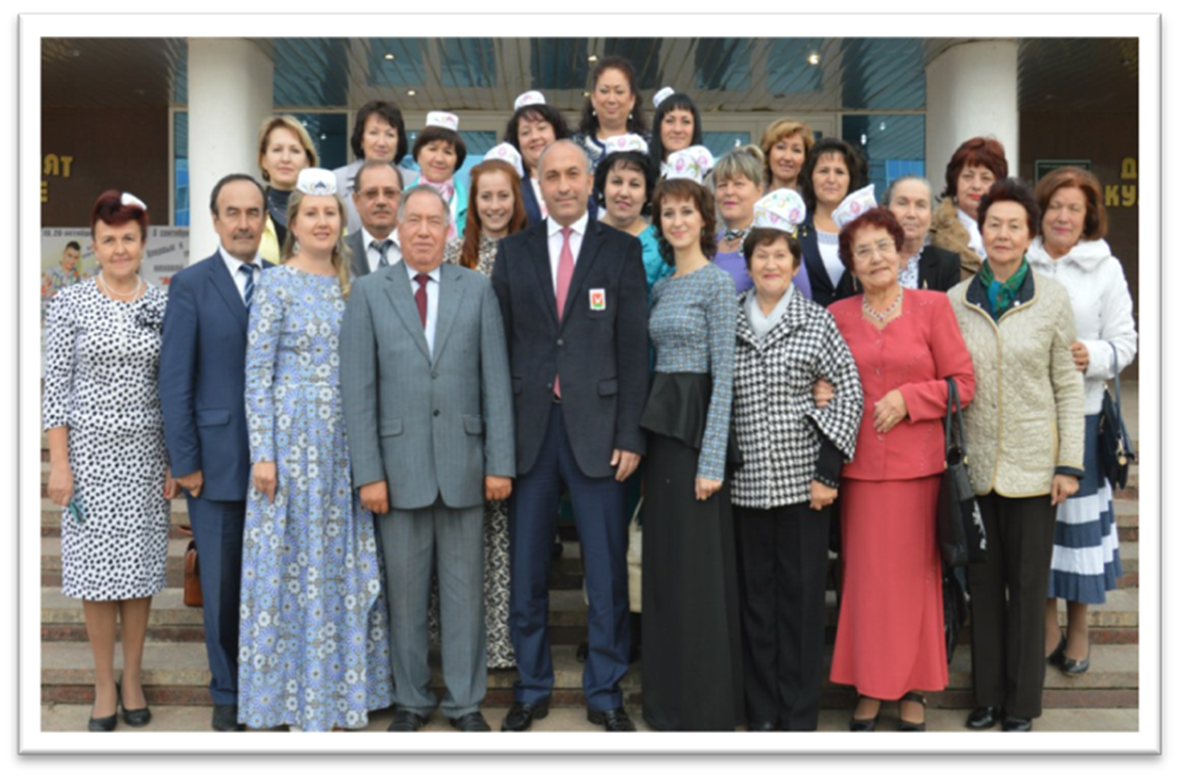 Работа с социумом
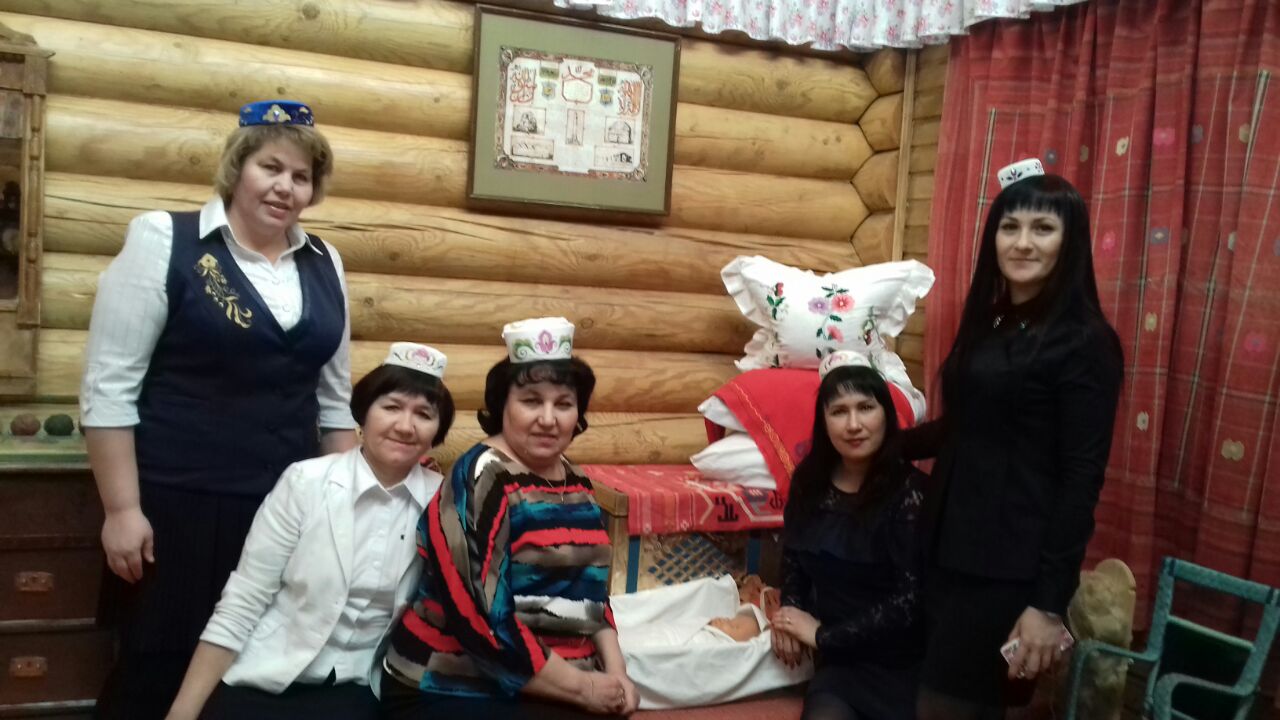 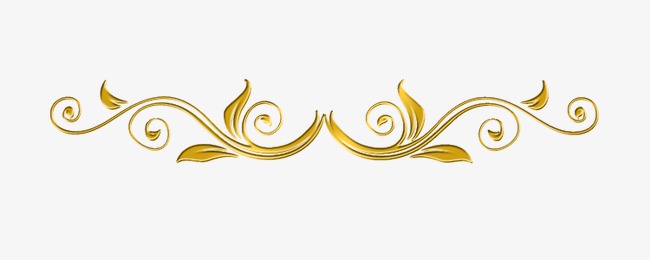 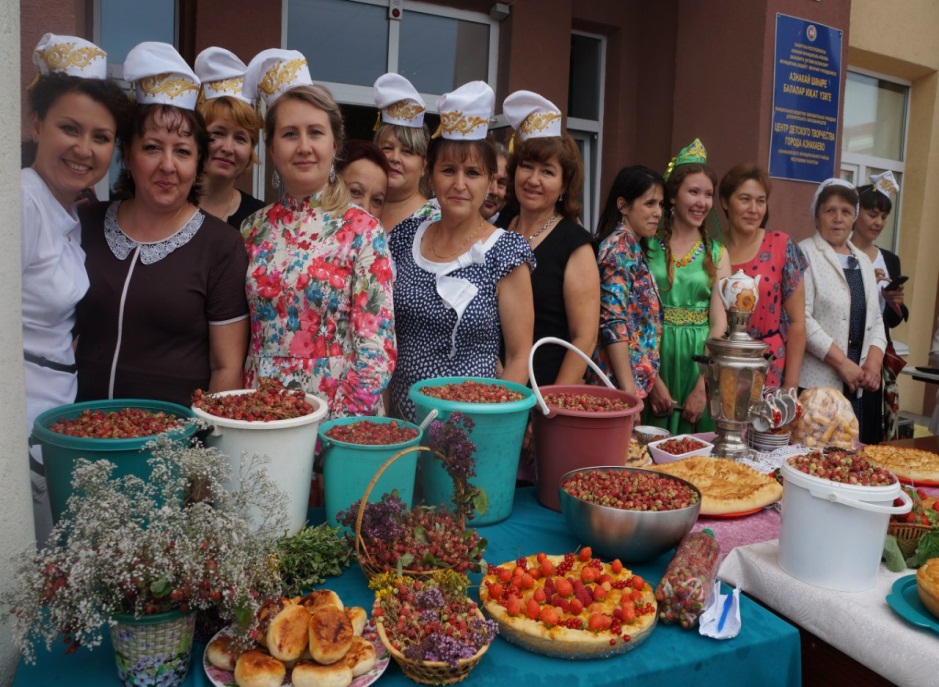 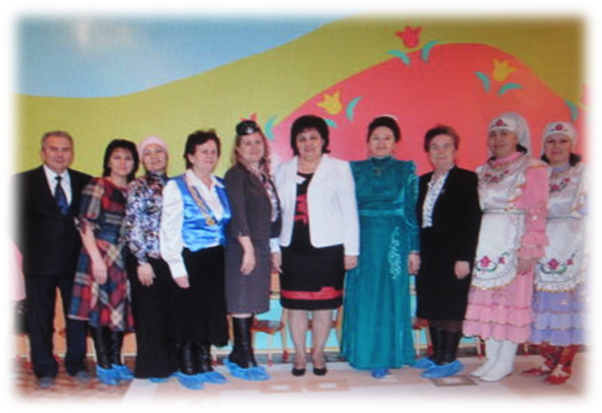 Международный фестиваль народного творчества тюркских народов “Чатыр тауда җыен”
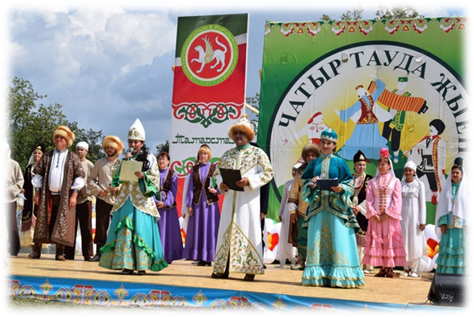 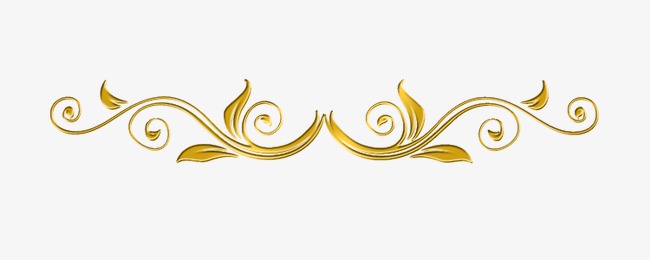 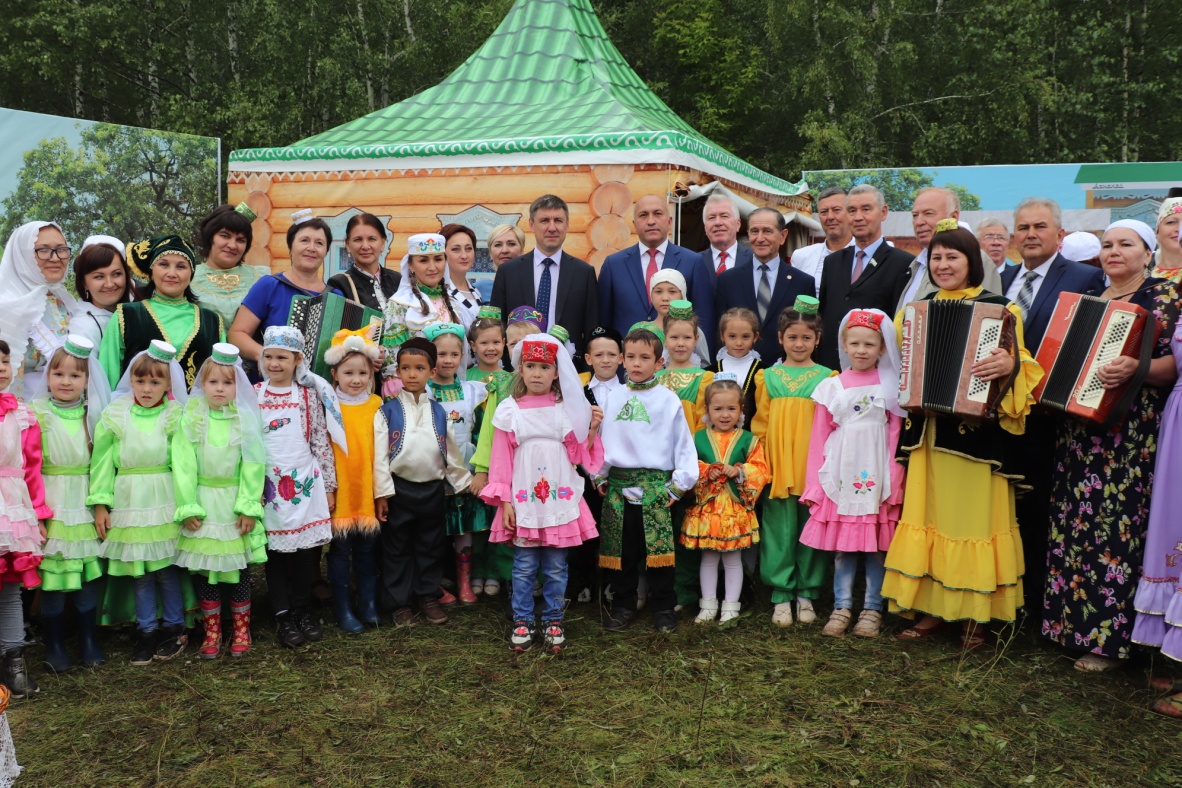 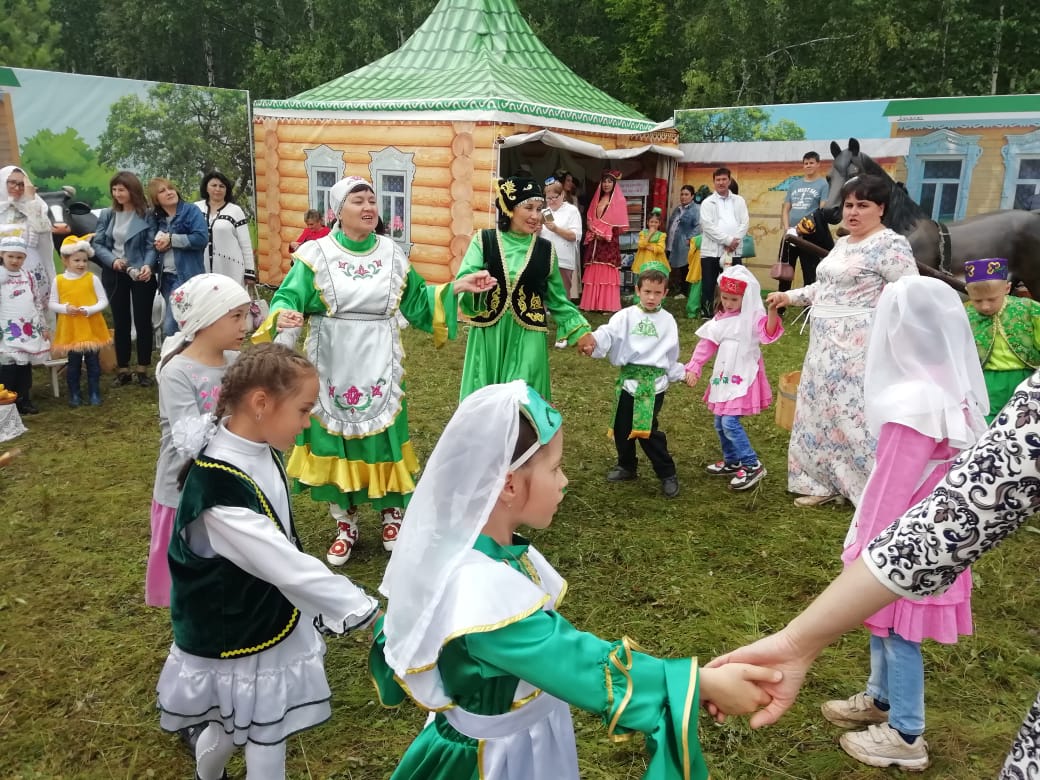 Мастерская Галины Герк «Азнакай курчаклары»
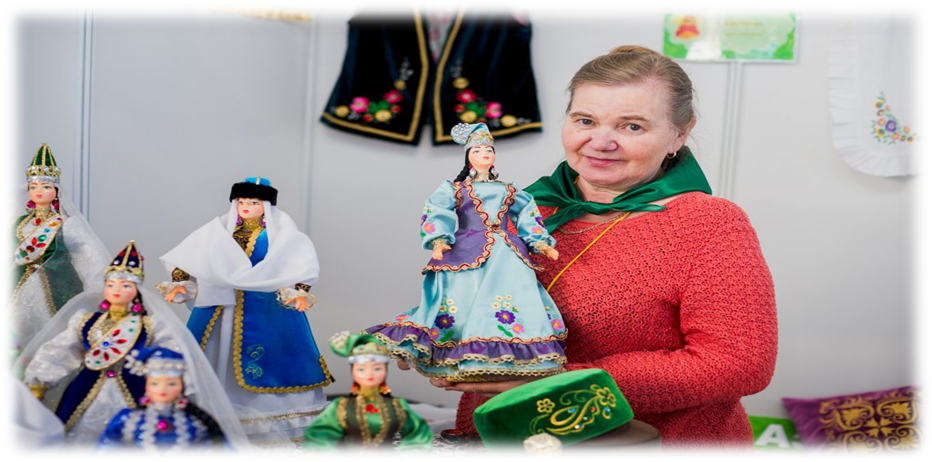 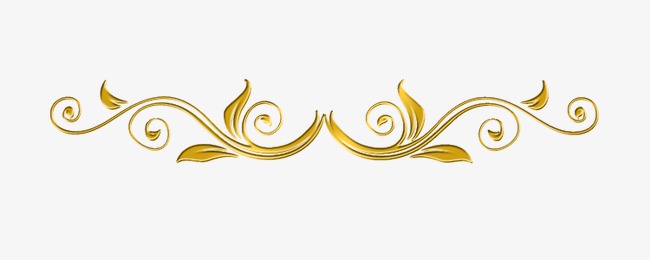 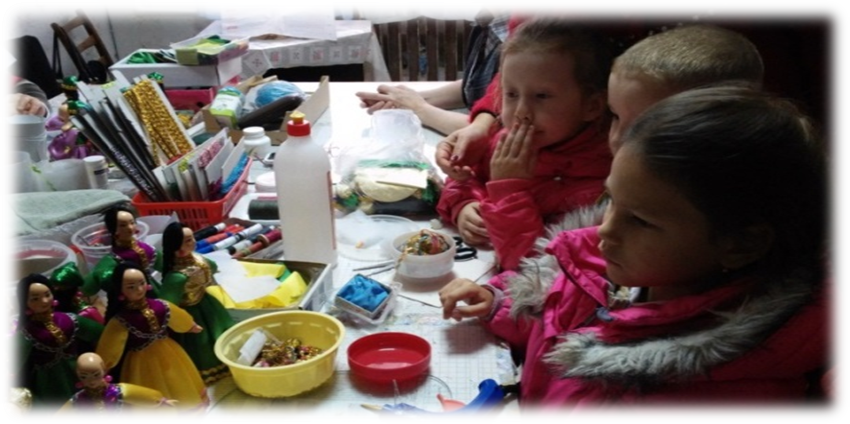 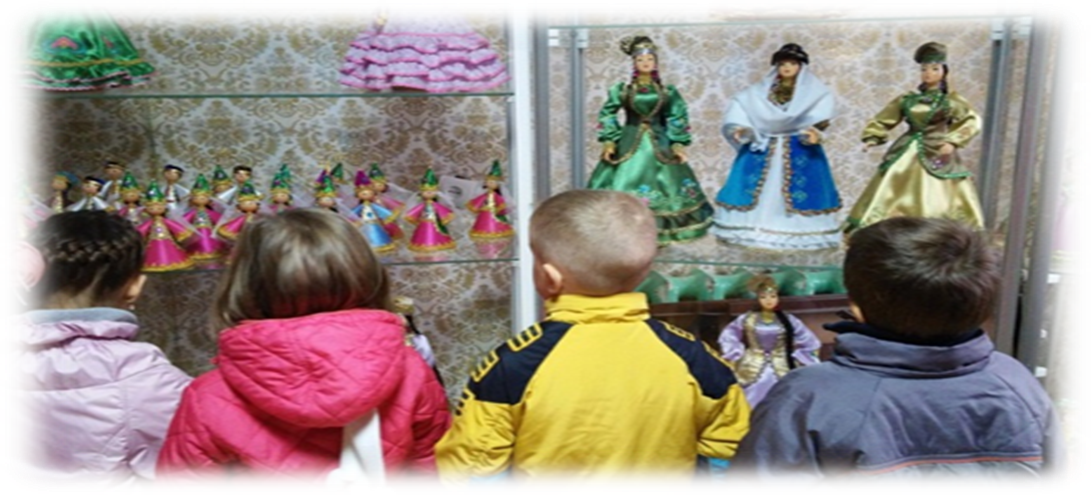 Выпускники – наша гордость
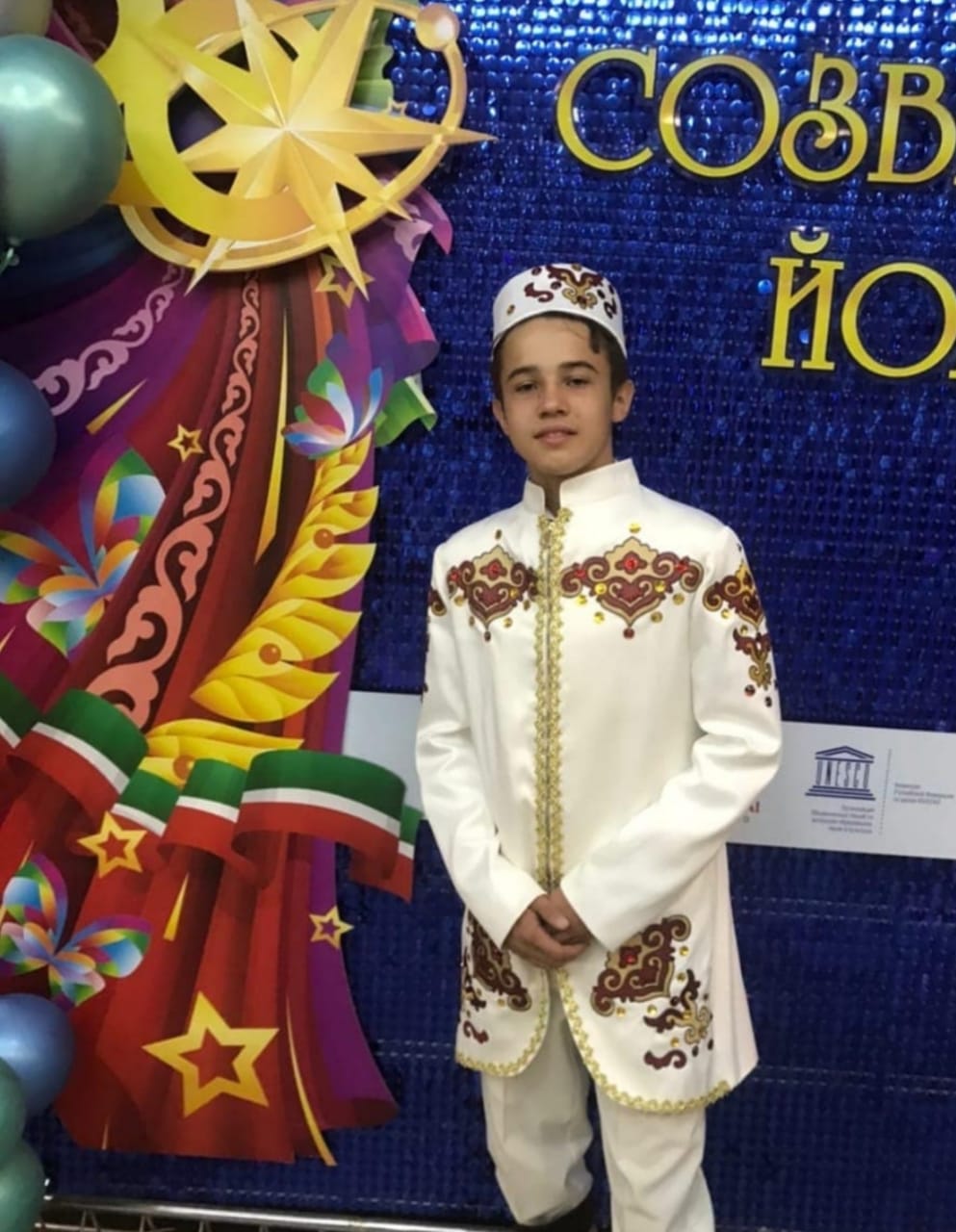 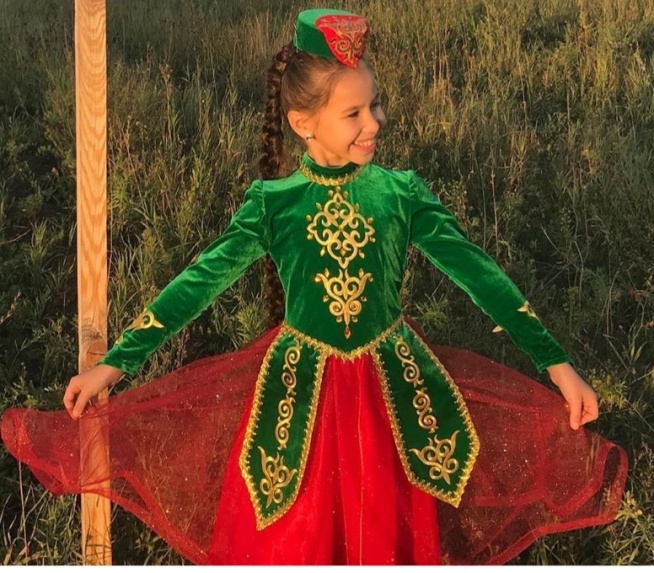 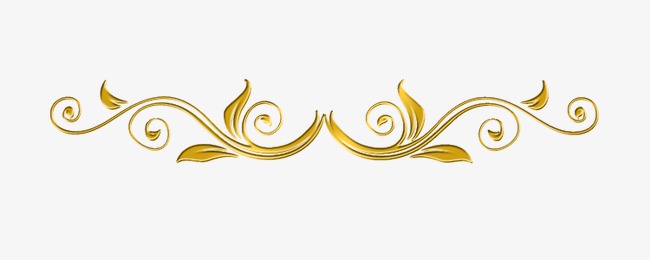 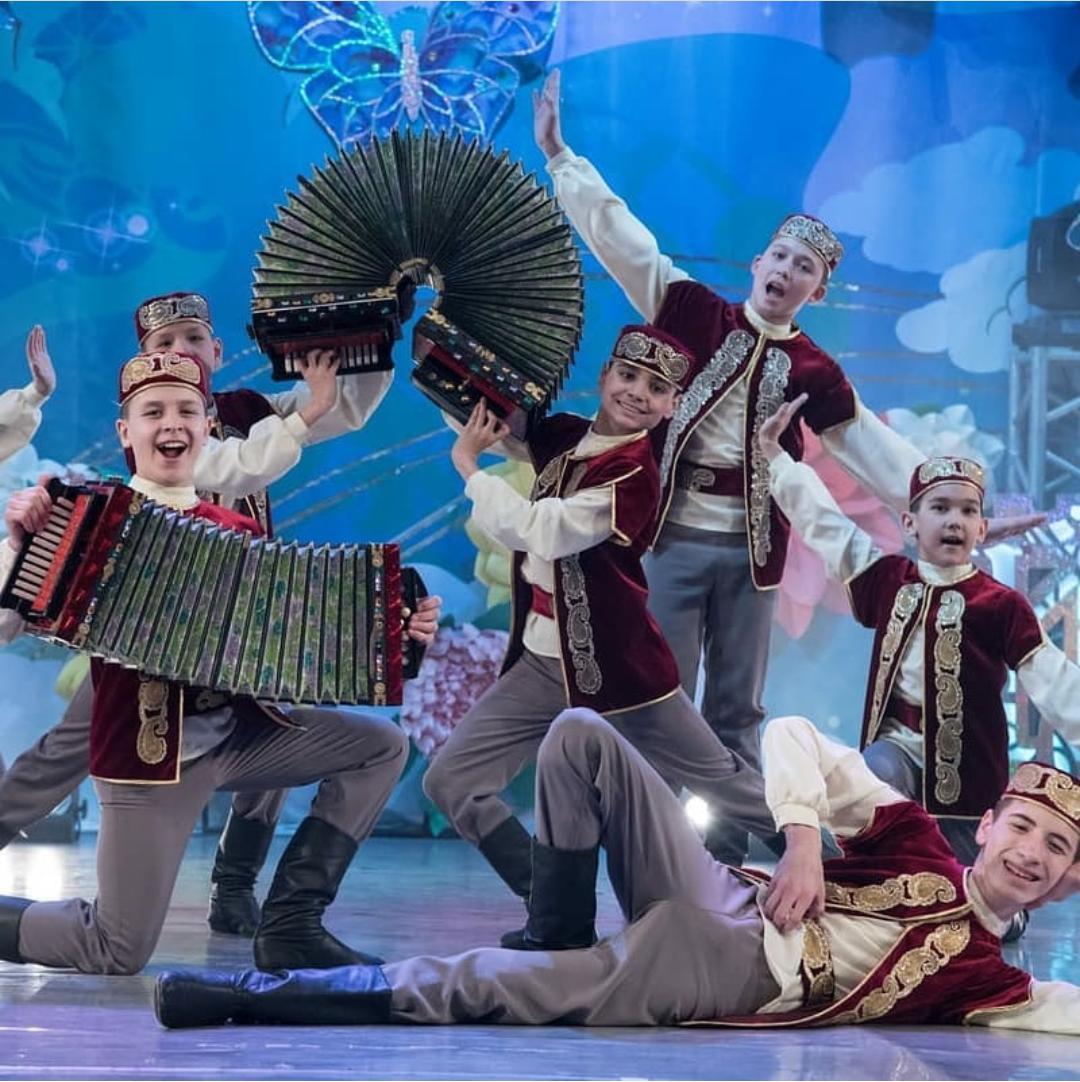 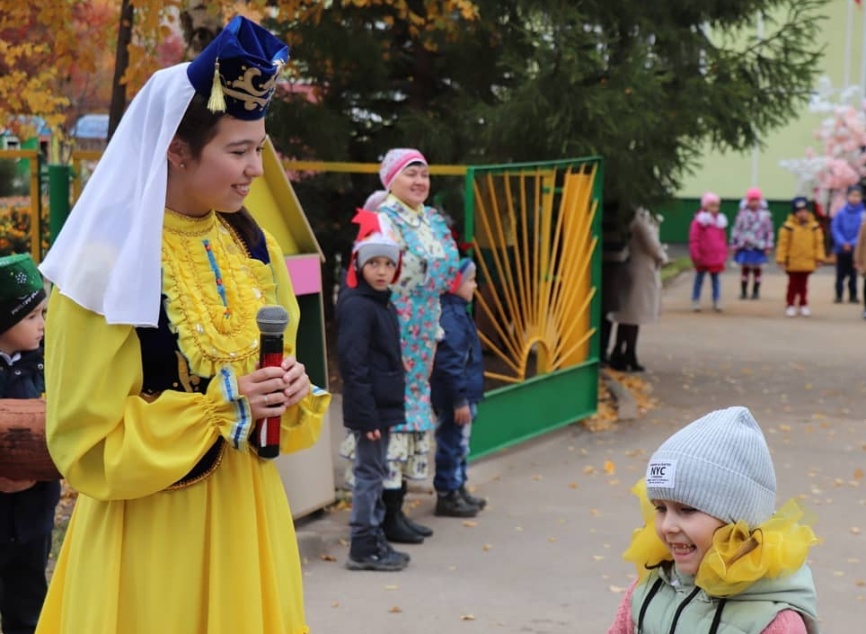